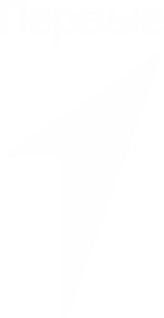 Муниципальное автономное дошкольное образовательное учреждение детский сад № 63 «Журавлик» комбинированного вида Киселевского городского округа

«Проектирование и планирование организации деятельности детского объединения Движения Первых в ДОО»

Составитель: Кузнецова Наталья Евгеньевна,                                              воспитатель


Киселевск, 2024 г.
Формирование у детей активной жизненной позиции, воспитание уважения к истории и традициям России, ее культурному наследию.
Развитие у детей ответственности, солидарности и взаимопомощи.
Формирование у детей здорового образа жизни, развитие физической культуры и спорта.
Обучение детей навыкам самостоятельности и самореализации, развитие лидерских качеств.
Привлечение детей к участию в общественной жизни ДОУ, города, региона.
Развитие творческих способностей.
Задачи «Движение Первых»
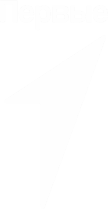 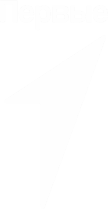 Основные направления «Движение Первых»
Медиа и Информационная Безопасность: «Будь Грамотным и Безопасным!»
Волонтерство и Добровольчество: «Благо твори!»
Медиа и Коммуникации: «Расскажи о главном!»
опасность: «Будь Грамотным и Безопасным!»
опасность: «Будь Грамотным и Безопасным!»
Образование и Знания: «Учись и Образование и Знания: «Учись и Познавай!»
: «Учись и Познавай!»
»
Волонтерство и Добровольчество: «Помогай и Делай Добро!»
Туризм и Путешествия: «Открывай страну!»
Патриотизм и Историческая Память: «Служи Отечеству!»
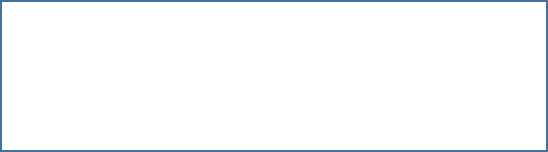 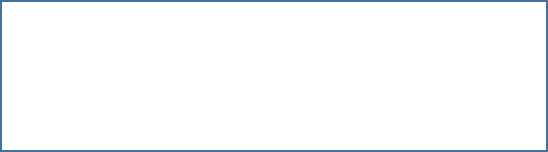 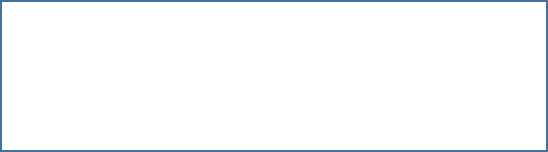 Наука и Технологии: «Дерзай и Открывай!»
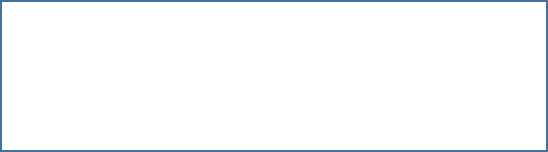 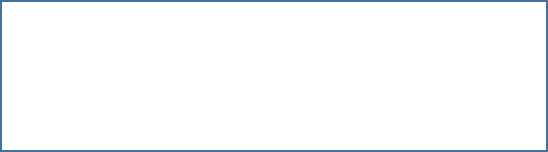 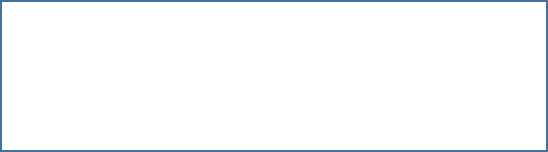 Труд, Профессия и Своё Дело: «Найди Призвание!»
Спорт: «Достигай и побеждай»
Экология: «Береги Планету!»
Здоровый Образ Жизни: «Будь здоров!»
Дипломатия и международные отношения: «Умей дружить!»
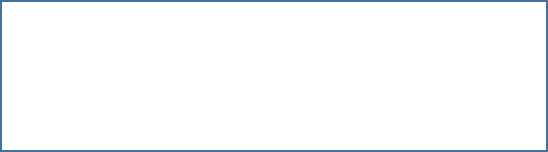 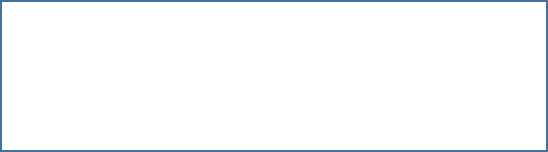 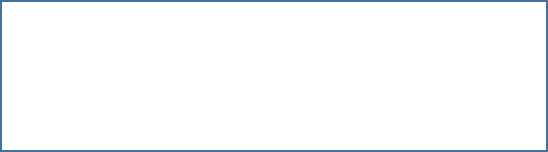 Культура и Искусство: «Создавай и Вдохновляй!»
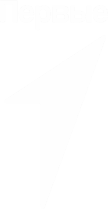 Направление - Образование и Знания: «Учись и Познавай!»
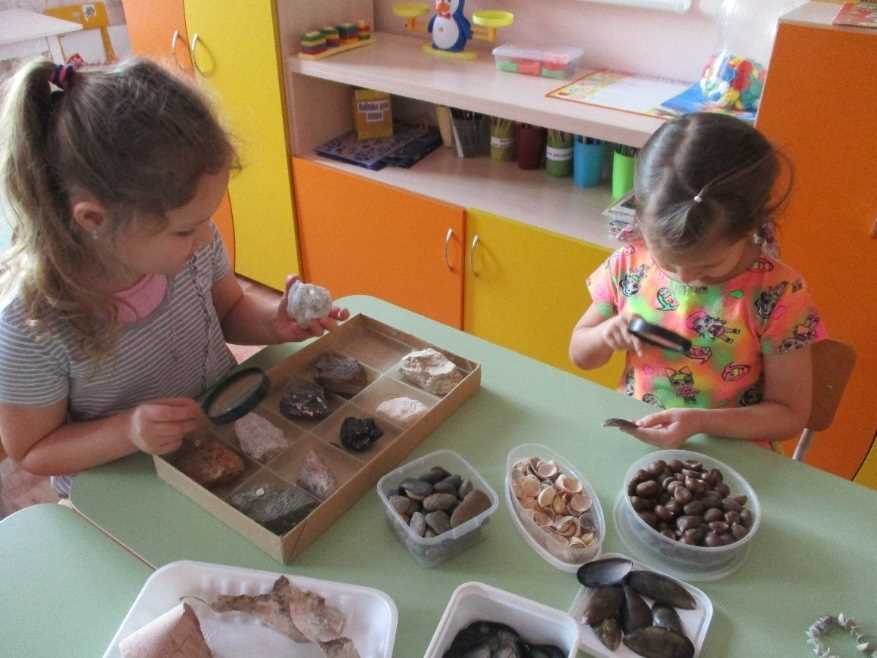 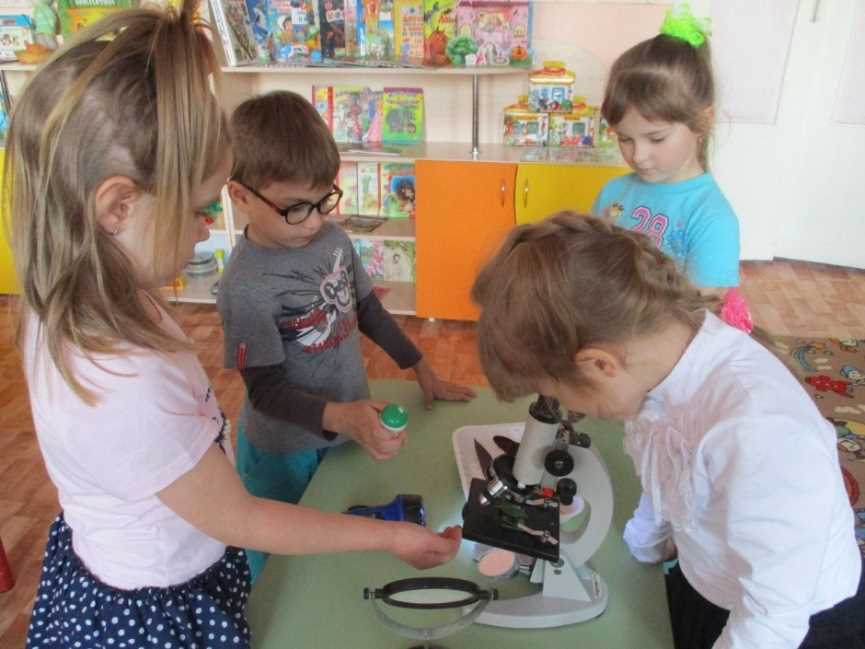 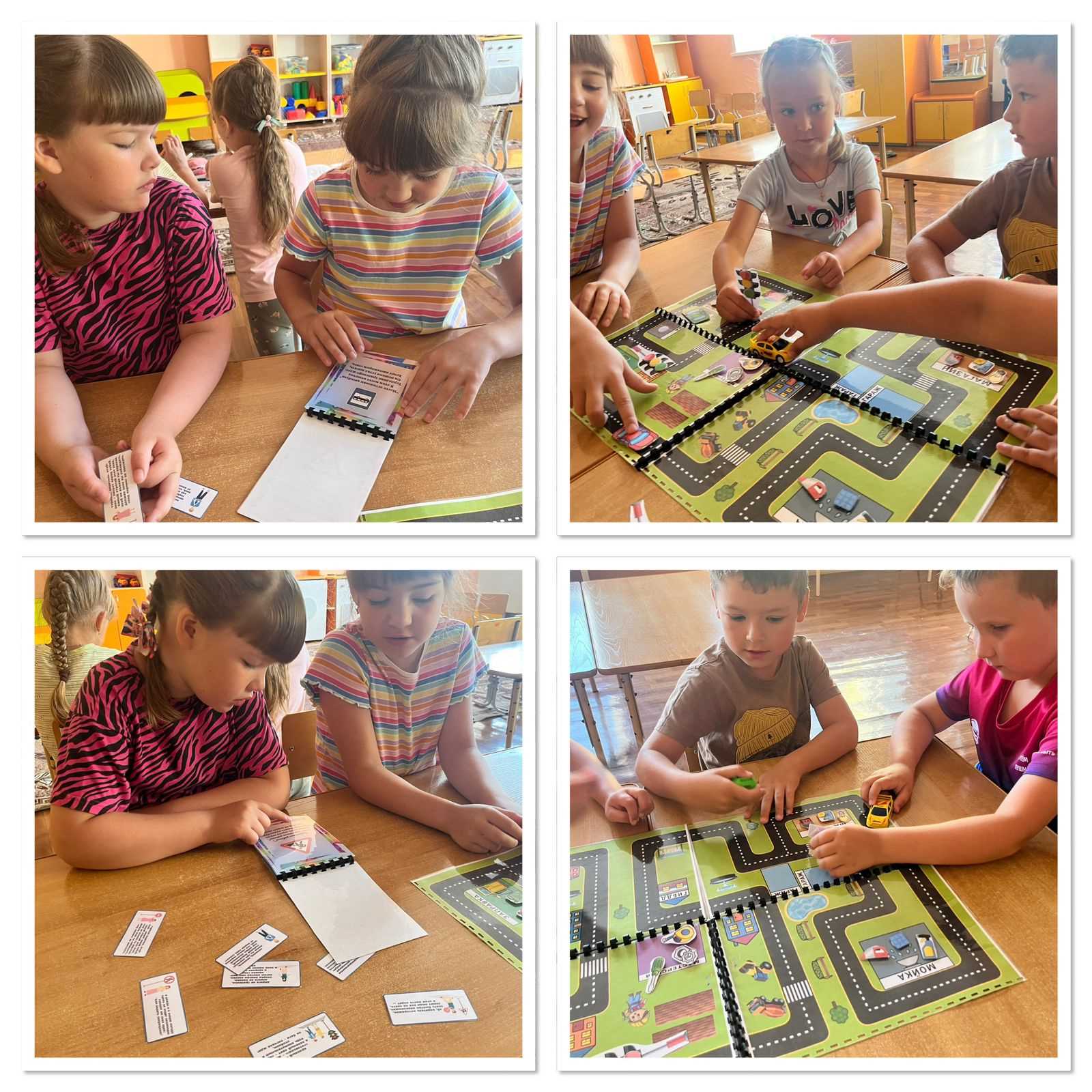 Поисково - экспериментальная деятельность
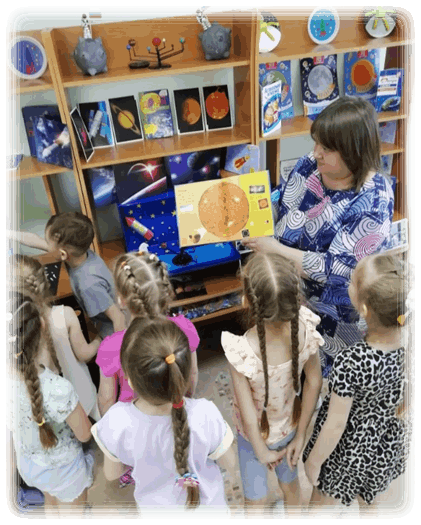 Моделирование
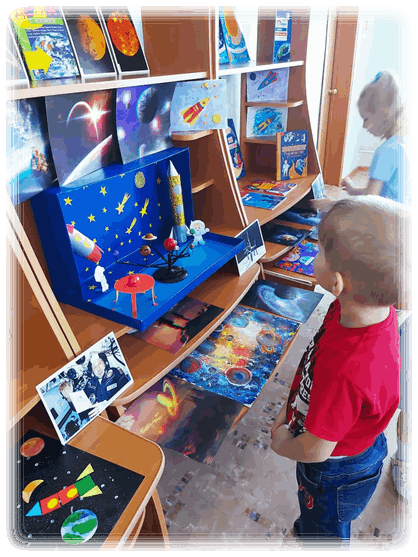 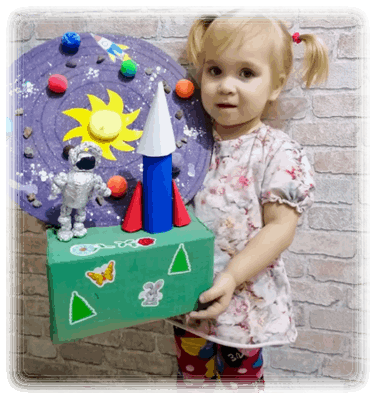 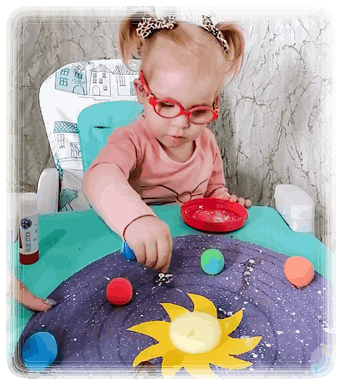 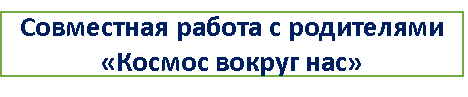 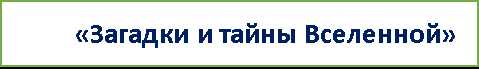 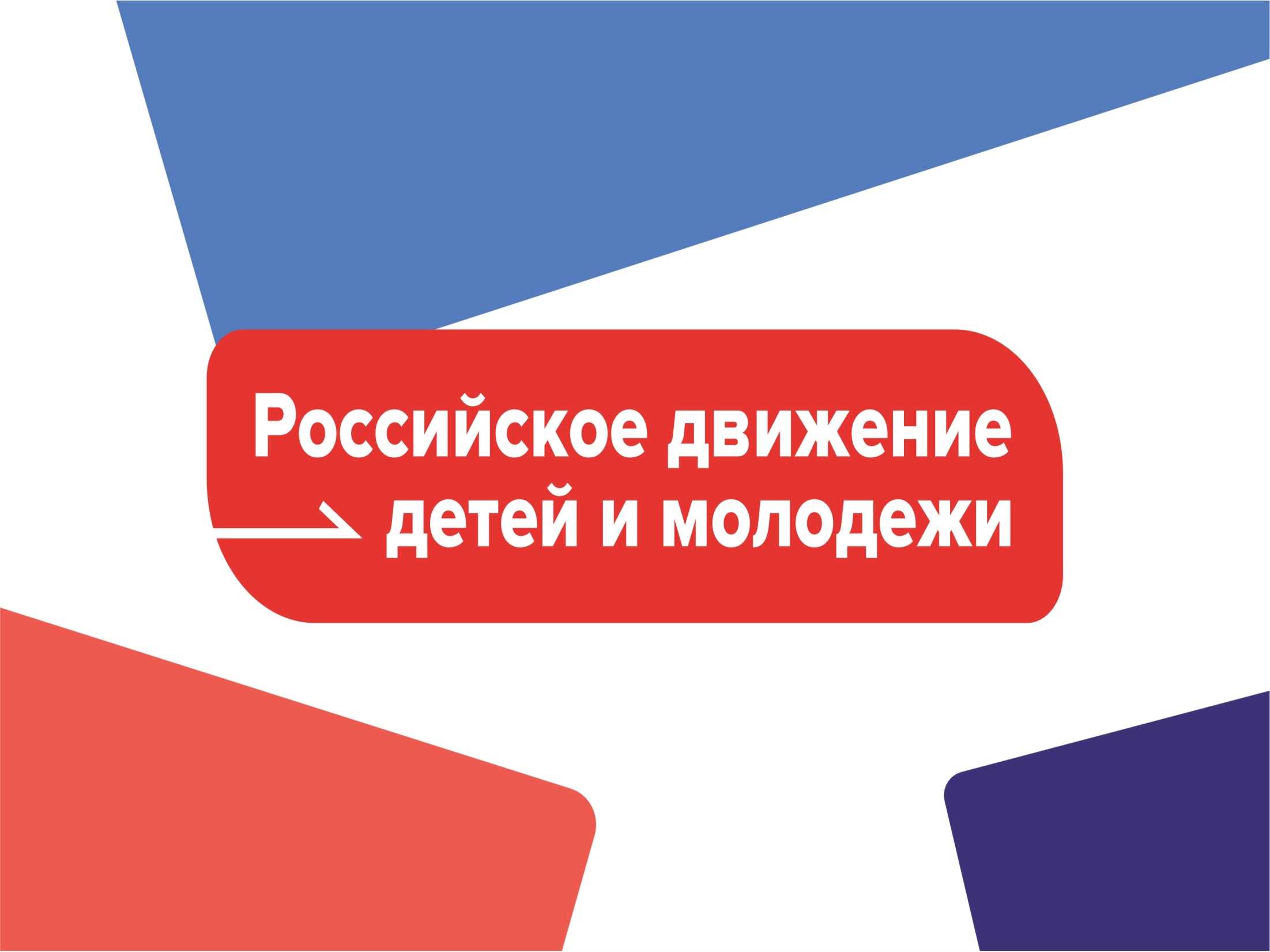 Муниципальное автономное дошкольное образовательное 
учреждение детский сад № 63 «Журавлик»
 комбинированного вида 
                                 Киселевского городского округа
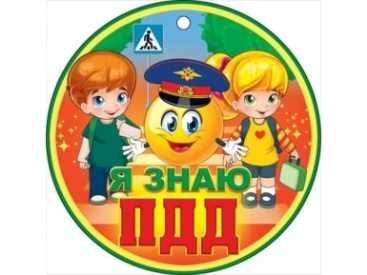 ОБРАЗОВАТЕЛЬНАЯ СИТУАЦИЯ 

«НЕ ИГРАЙ НА ПРОЕЗЖЕЙ ЧАСТИ!»
Подготовительная к школе группа «Пчелки»  

Воспитатель: Понтилеева С.Г.
2025 год
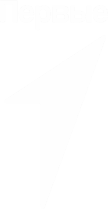 Направление - Наука и Технологии: «Дерзай 
и Открывай!»
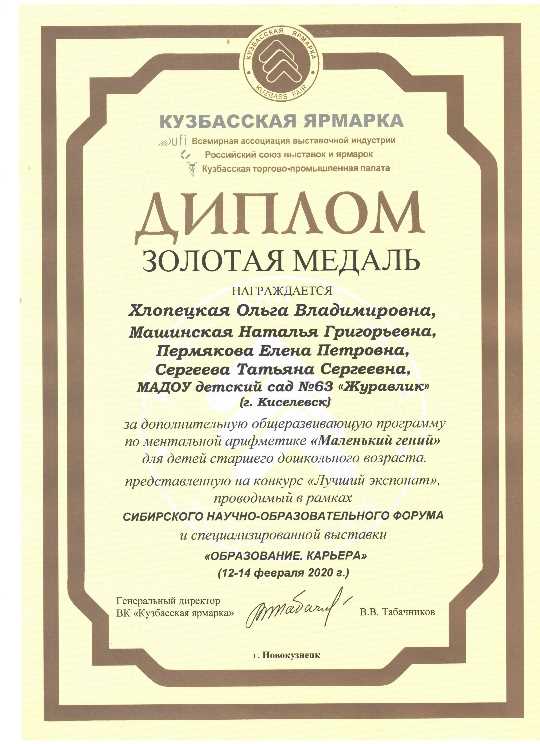 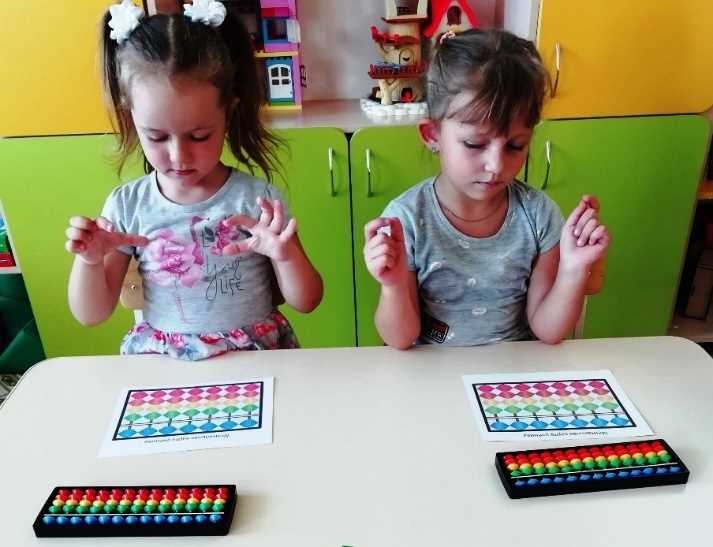 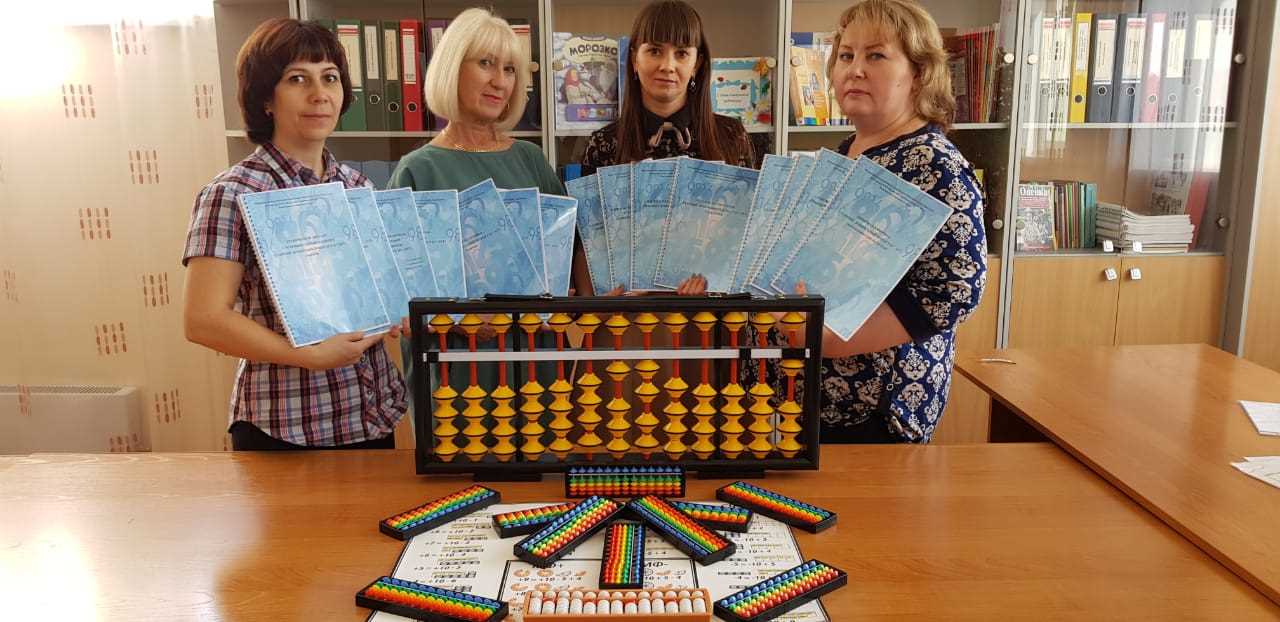 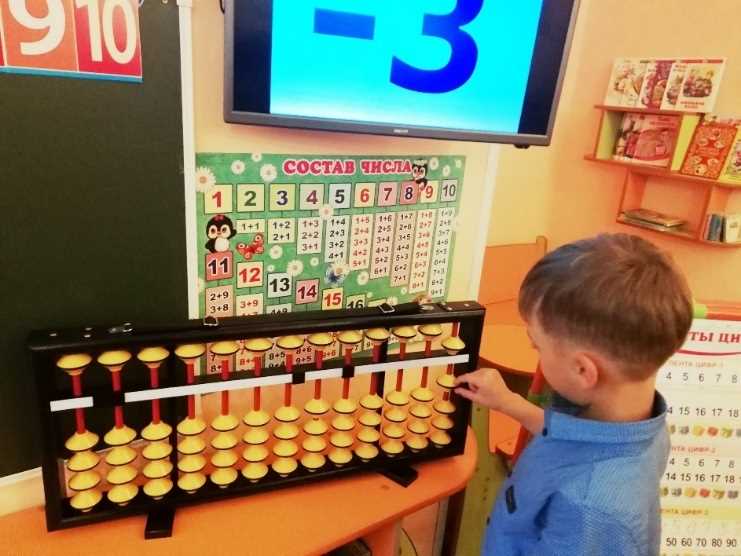 Презентация программно-методического комплекта  «Маленький гений»
Студия «Маленький гений» (ментальная арифметика)
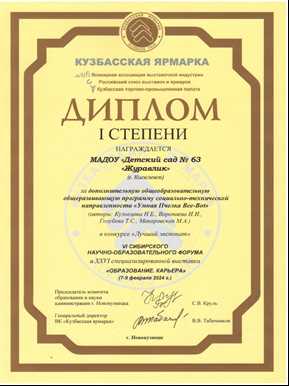 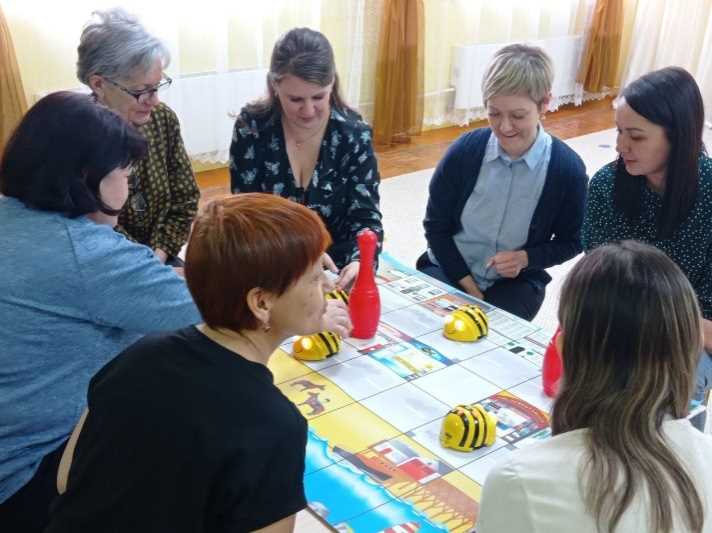 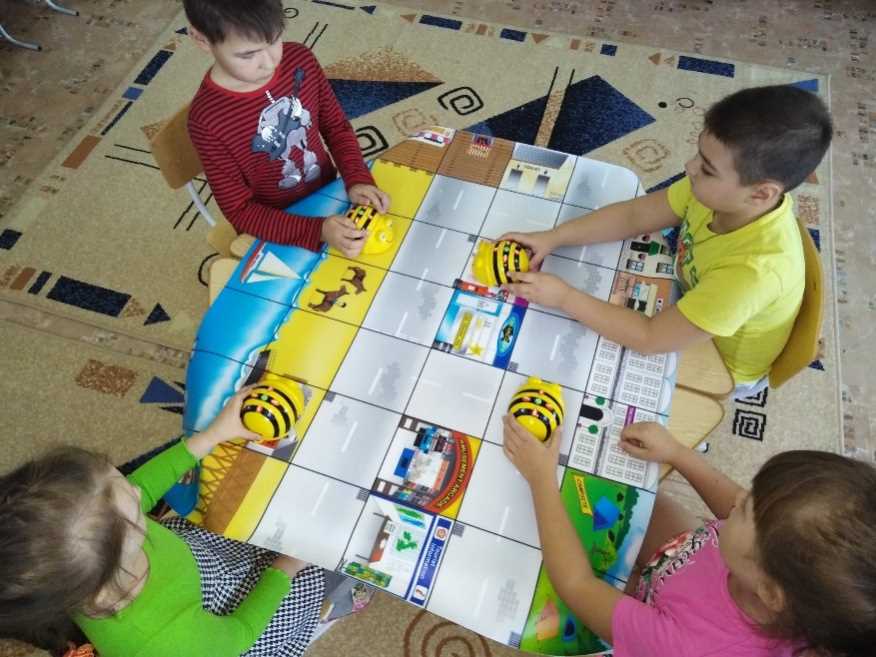 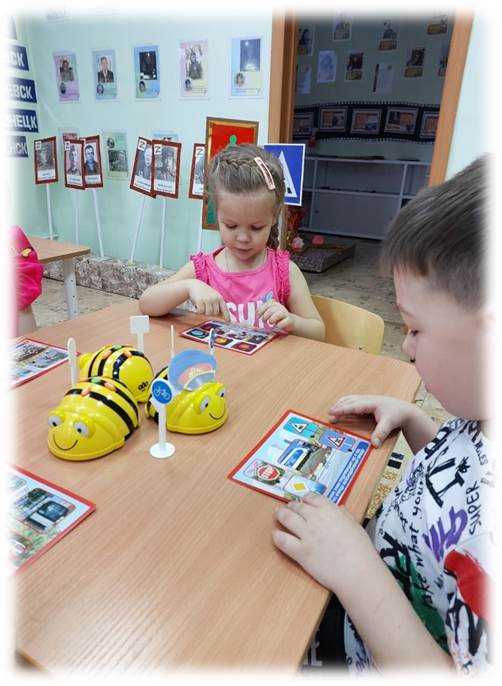 Мастер- класс  «Робототехника как средство развития критического мышления»
Кружок «Умная пчелка» (робототехника)
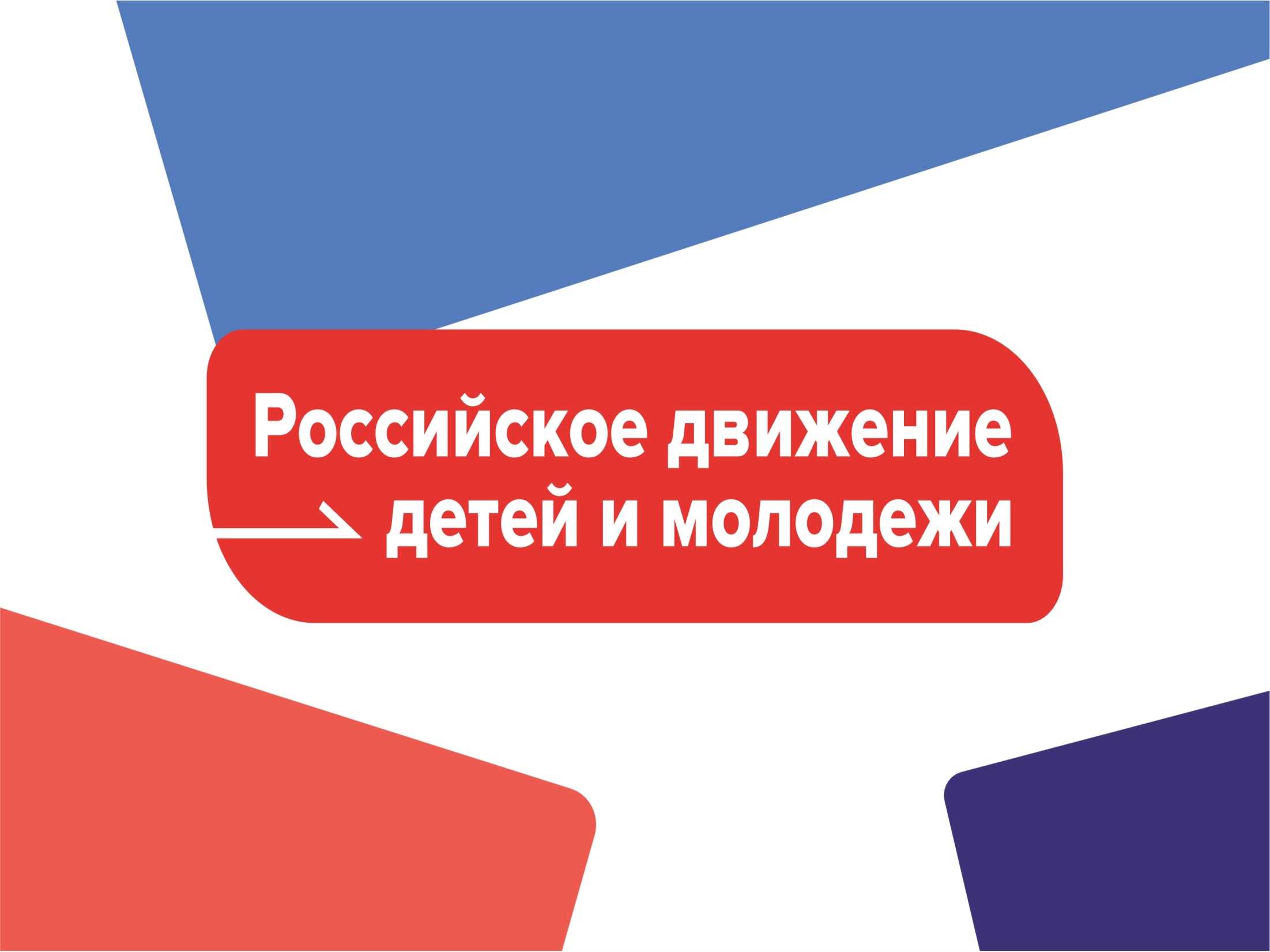 Муниципальное автономное дошкольное образовательное 
учреждение детский сад № 63 «Журавлик»
 комбинированного вида 
                                 Киселевского городского округа
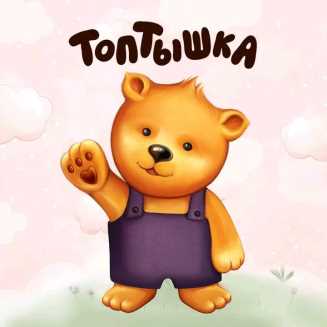 ХУДОЖЕСТВЕННО – ТЕАТРАЛИЗОВАННАЯ 
ДЕЯТЕЛЬНОСТЬ
«БОГАТЫЙ ТОПТЫШКА»

Средняя группа «Лесная полянка»  
Воспитатель: Бобкова Л.М.
2025 год
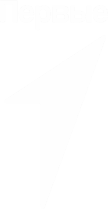 Направление-  Труд, Профессия и Своё Дело: «Найди Призвание!»
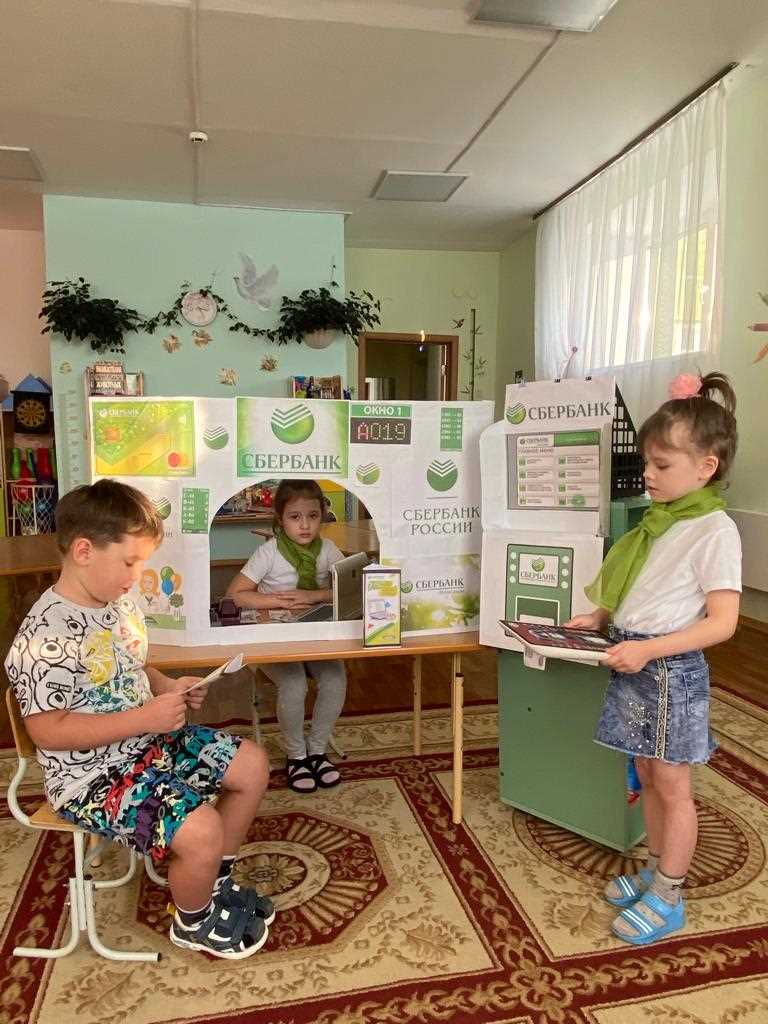 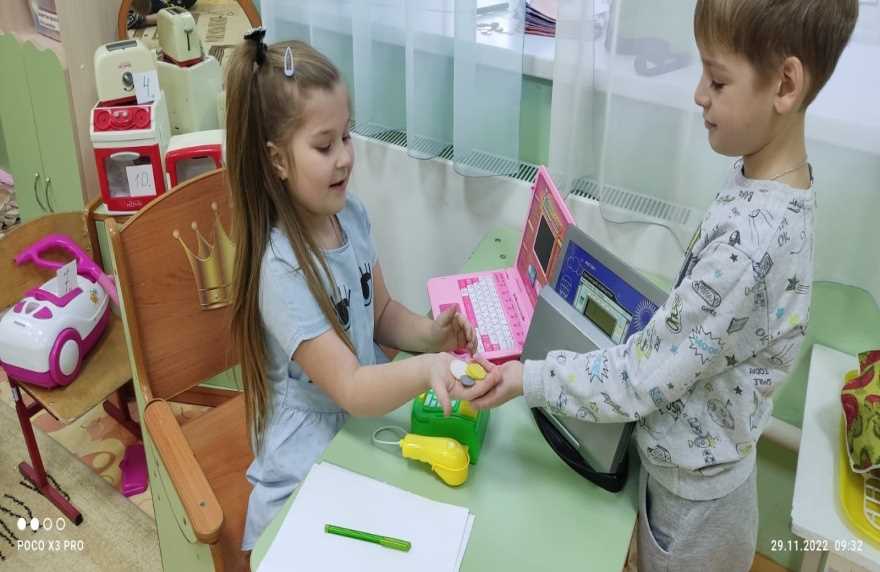 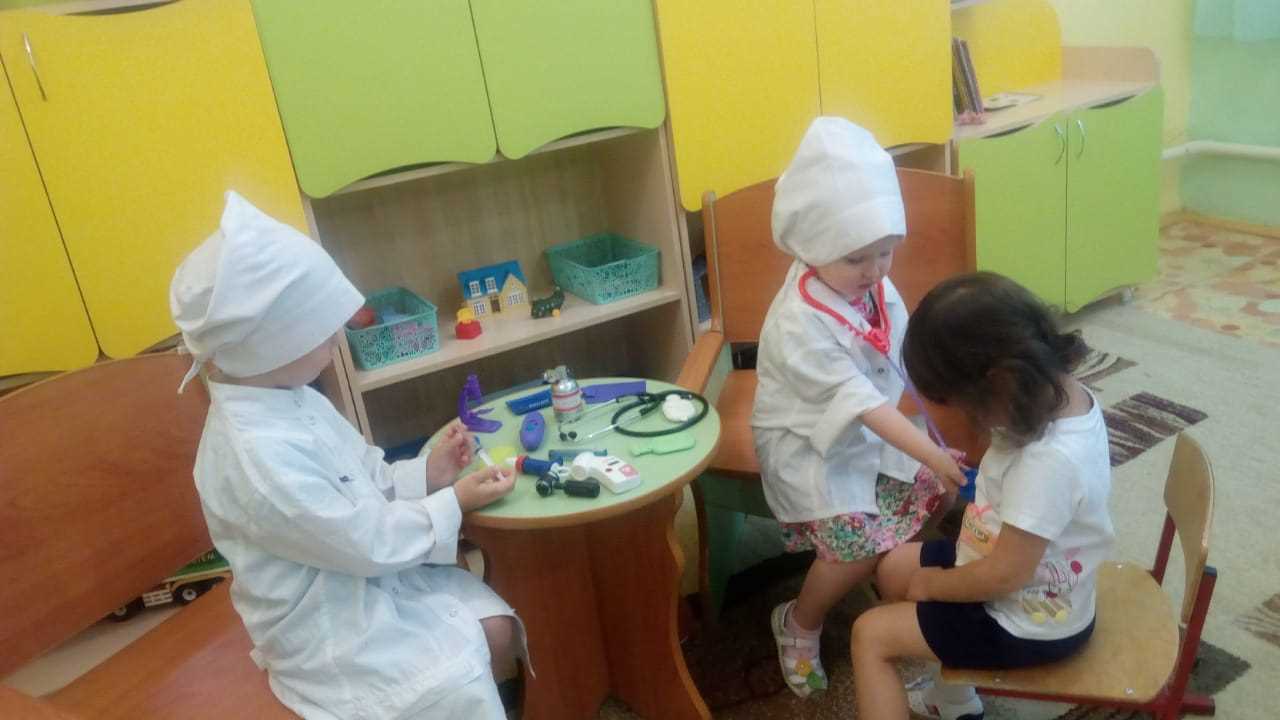 Сюжетно-ролевая игра «Сбербанк»
Сюжетно-ролевая игра «Супермаркет»
Сюжетно-ролевая игра «Поликлиника»
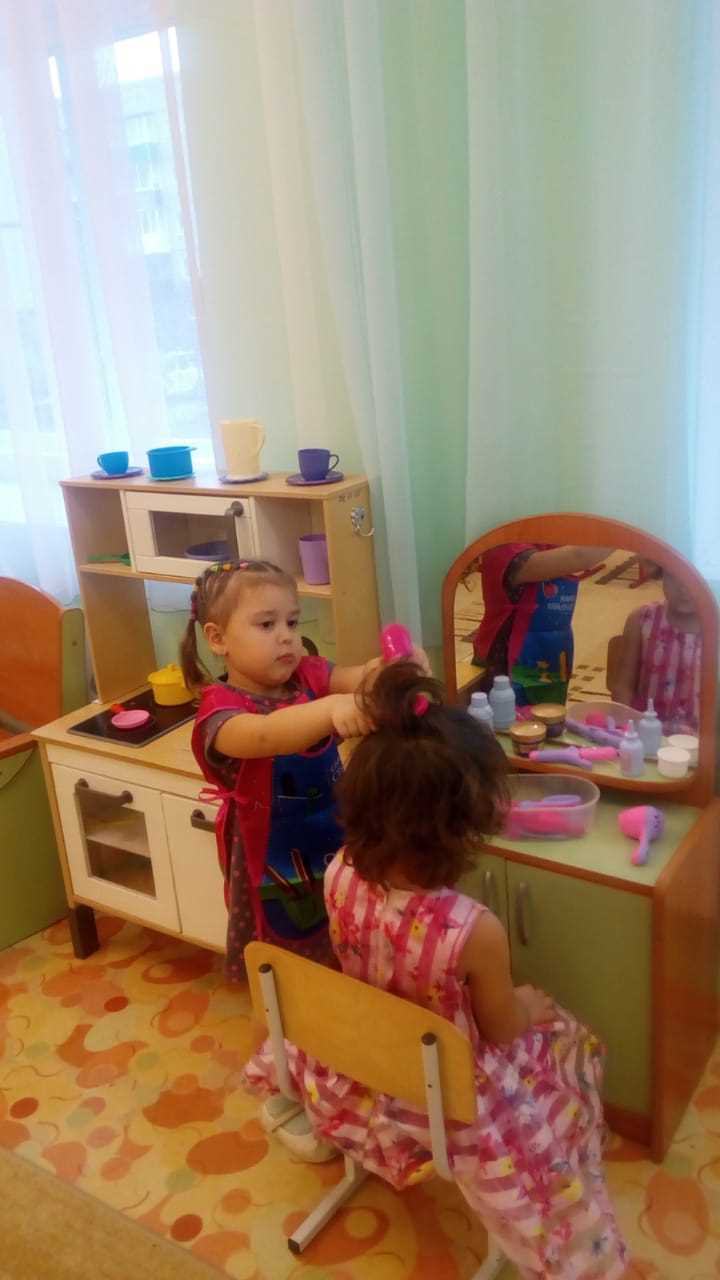 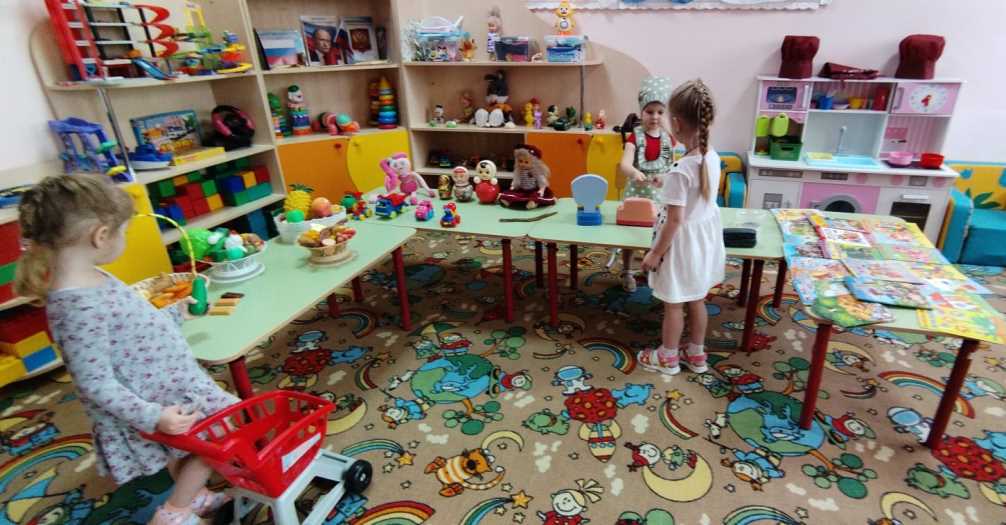 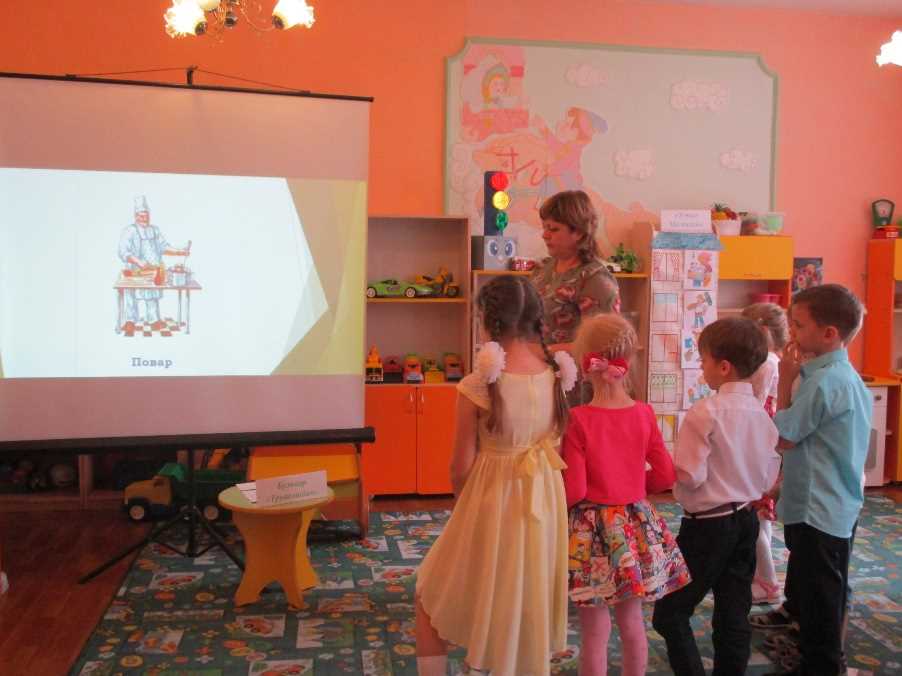 КВН «Путешествие в страну профессий»
Сюжетно-ролевая игра «Парикмахерская»
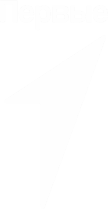 Направление -  Культура и Искусство: «Создавай и Вдохновляй!»
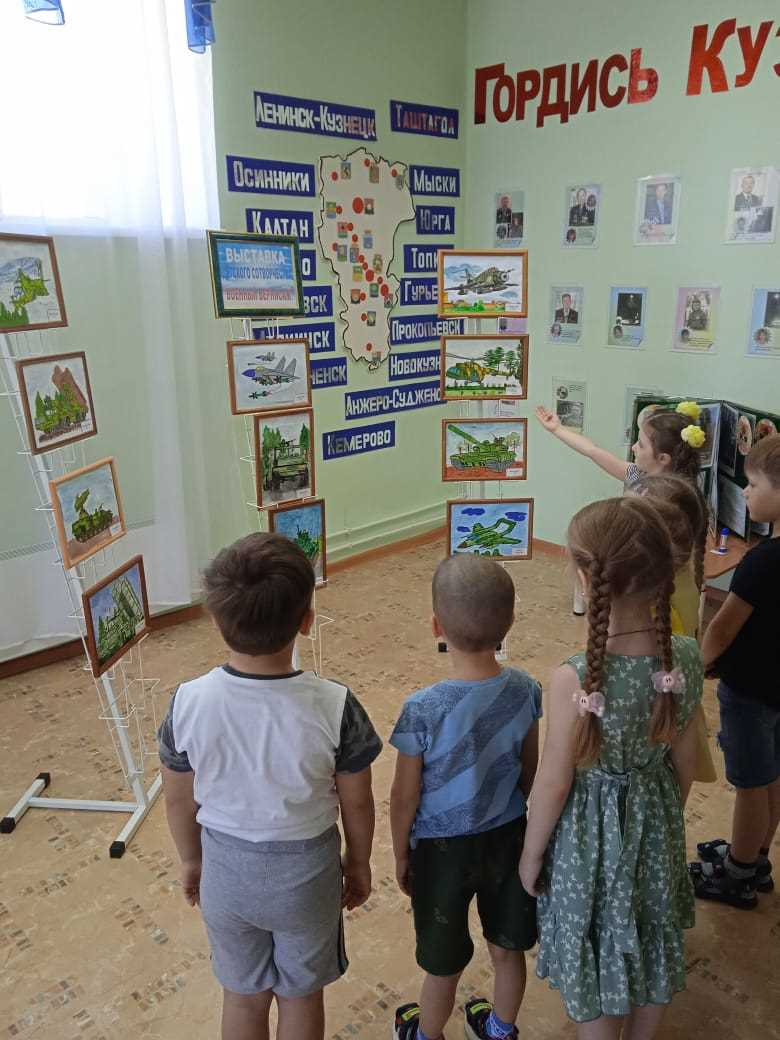 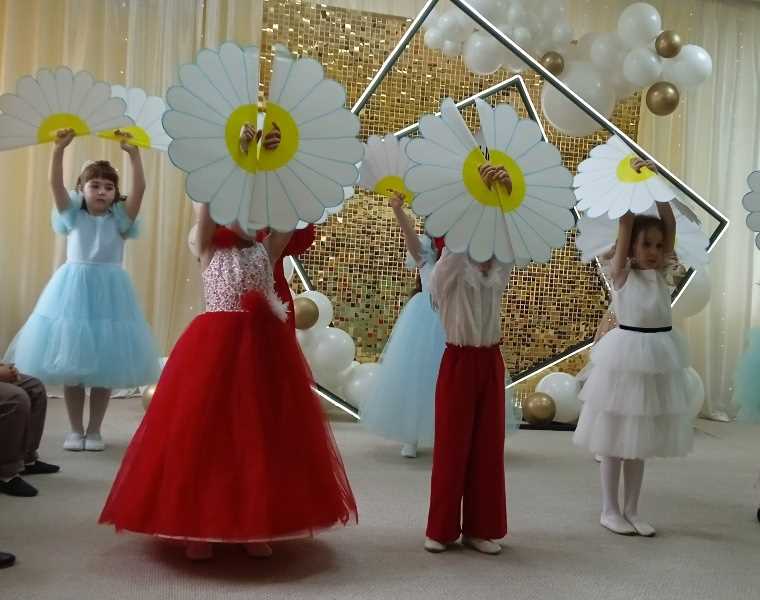 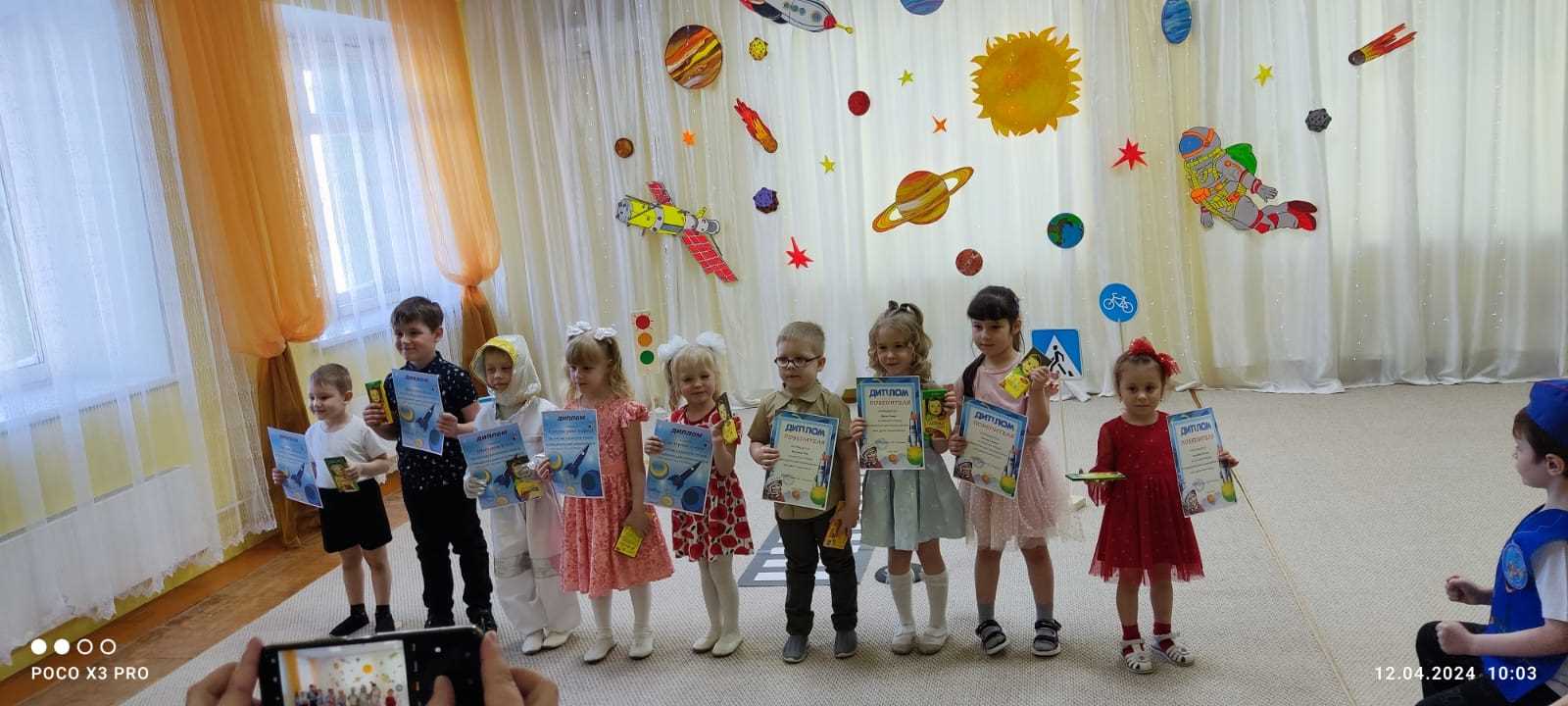 Конкурс «Маленькие звездочки»
Конкурс  на лучшего чтеца  «Мы дети Галактики»
Выставка детского творчества
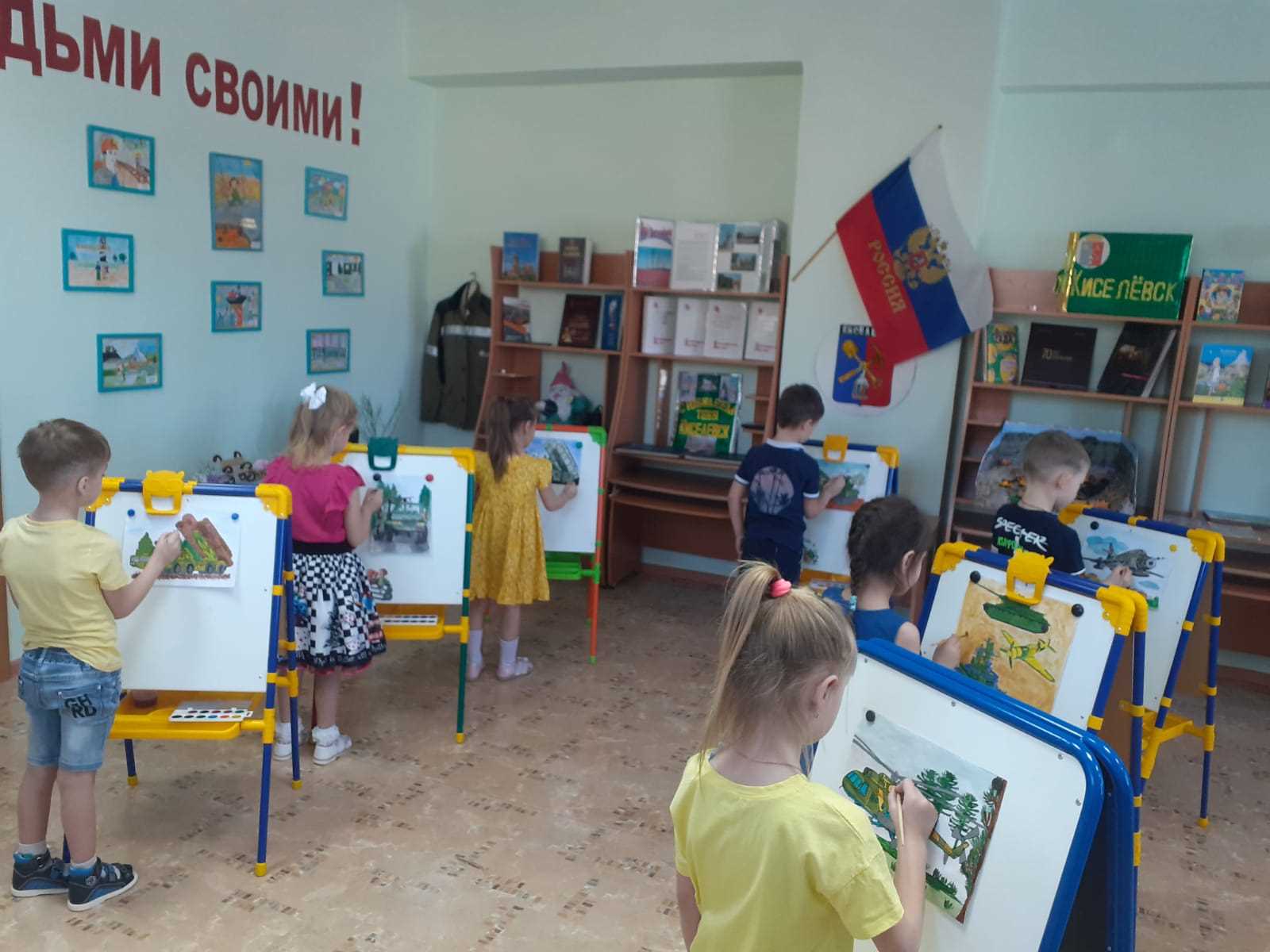 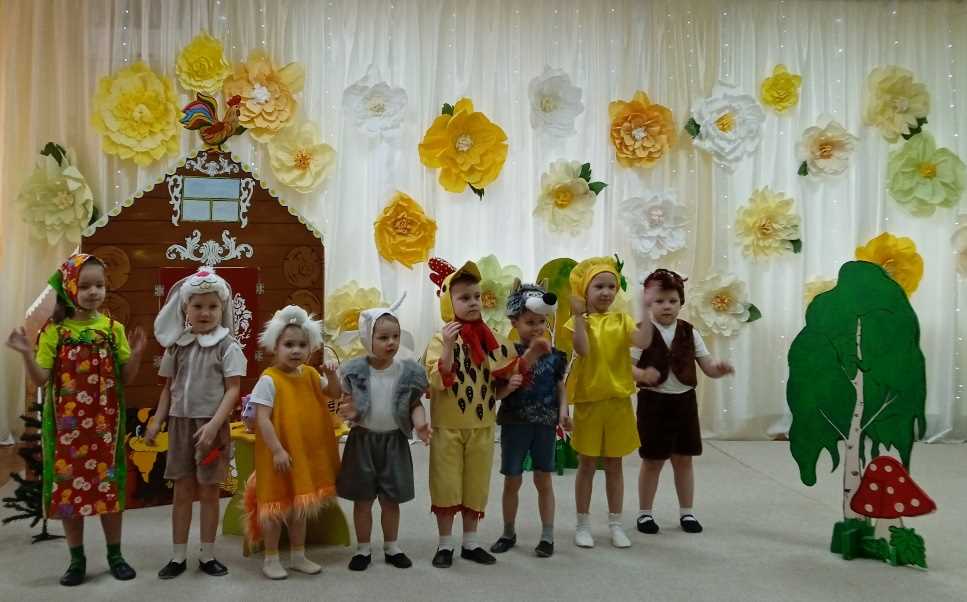 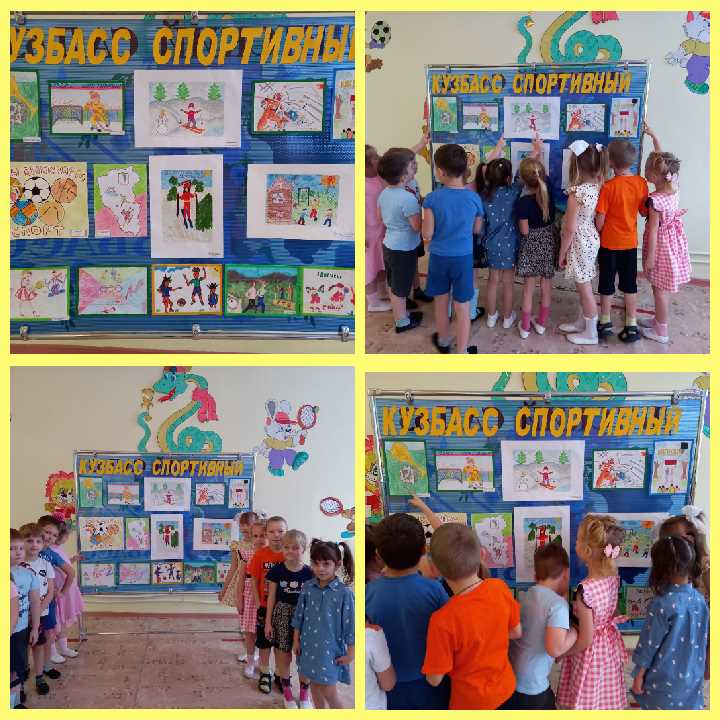 Студия "Акварелька"
Театрализованная деятельность
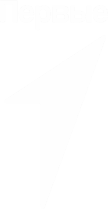 Направление - Волонтёрство и Добровольчество: «Благо твори!»
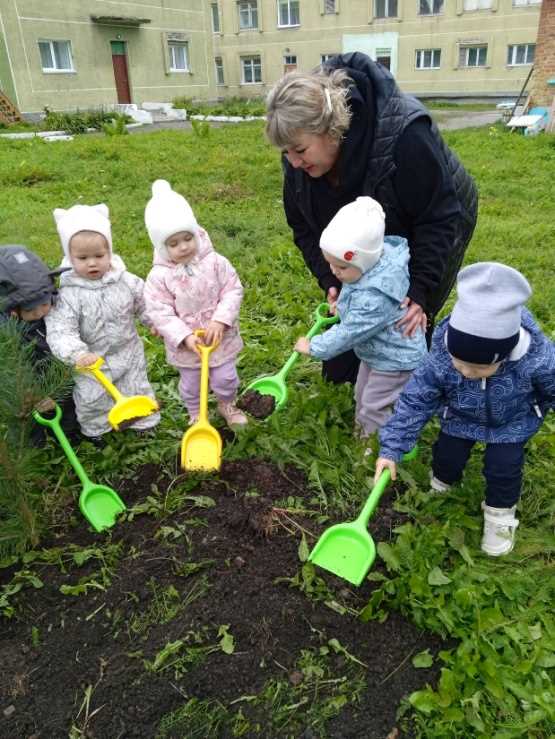 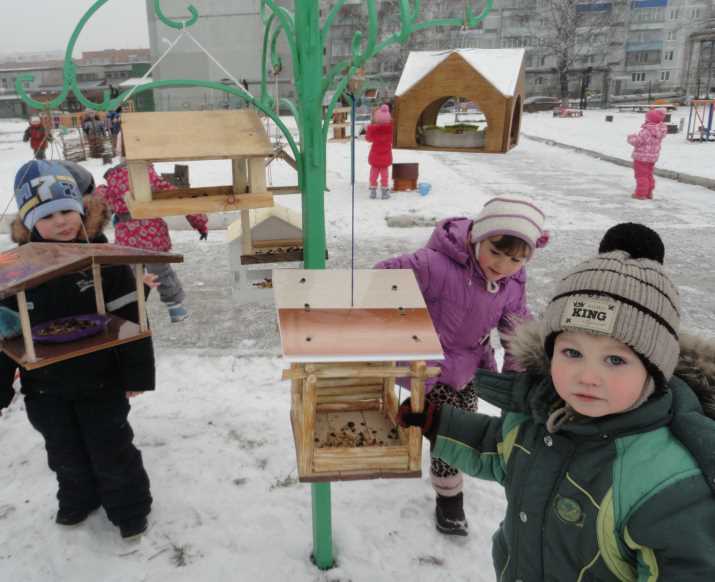 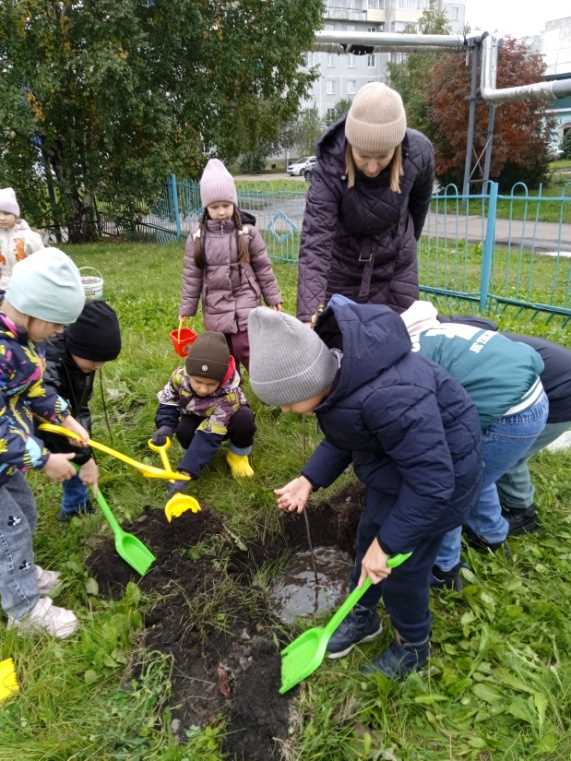 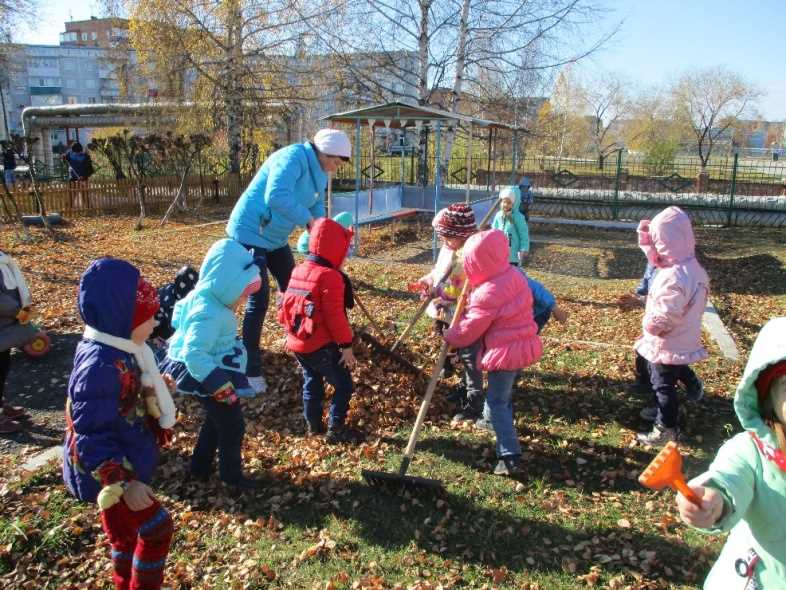 Субботник
Акция "Покорми птиц"
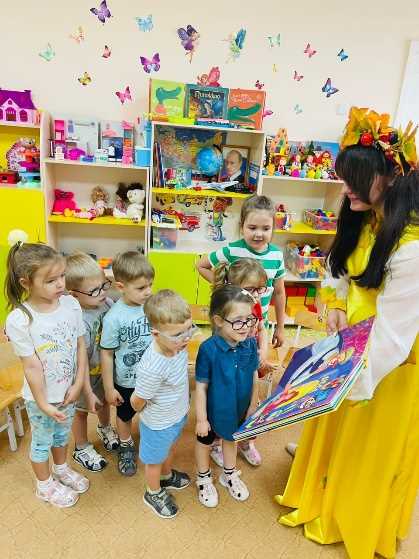 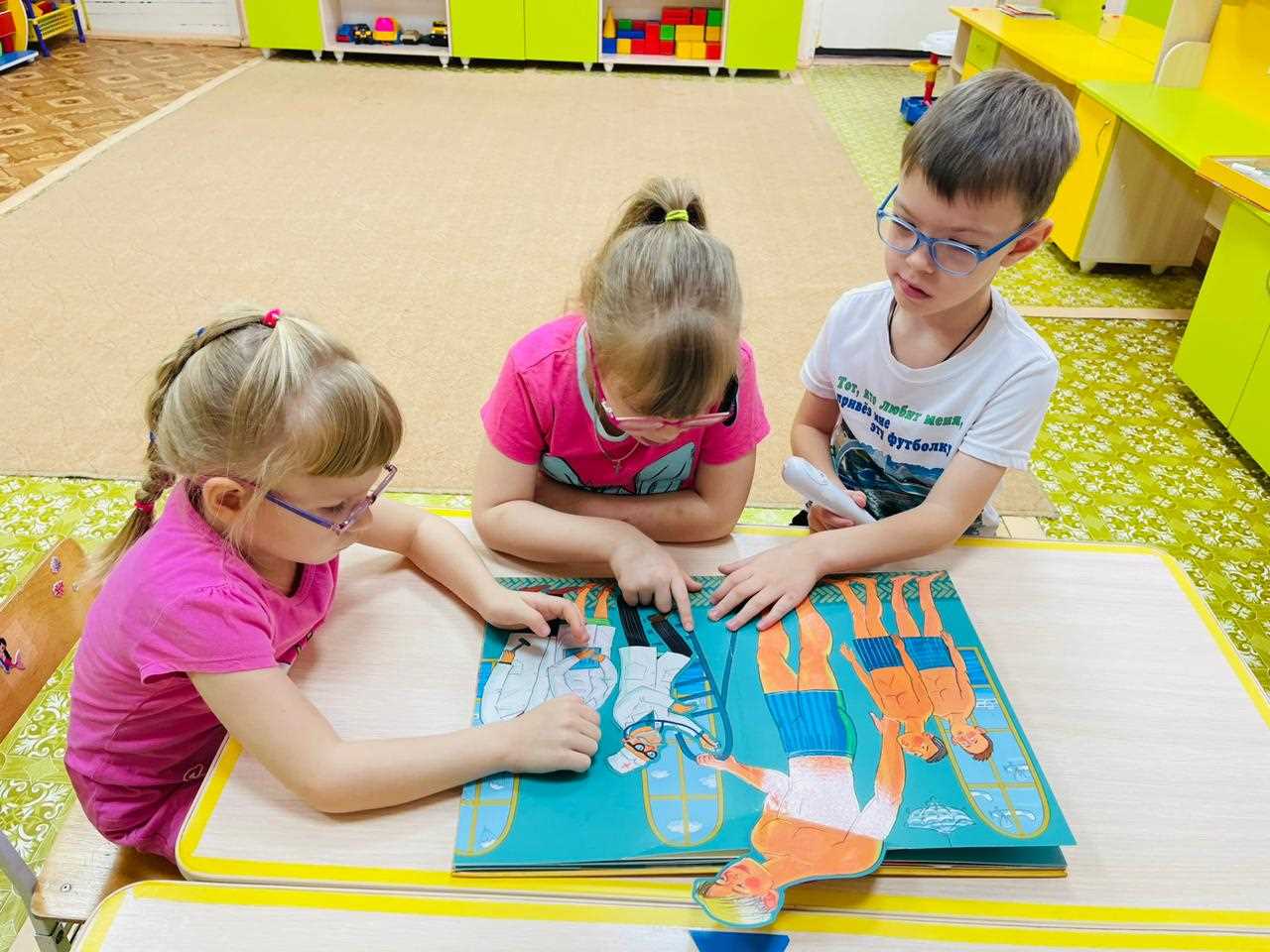 Всероссийская акция " Единый день посадки деревьев"
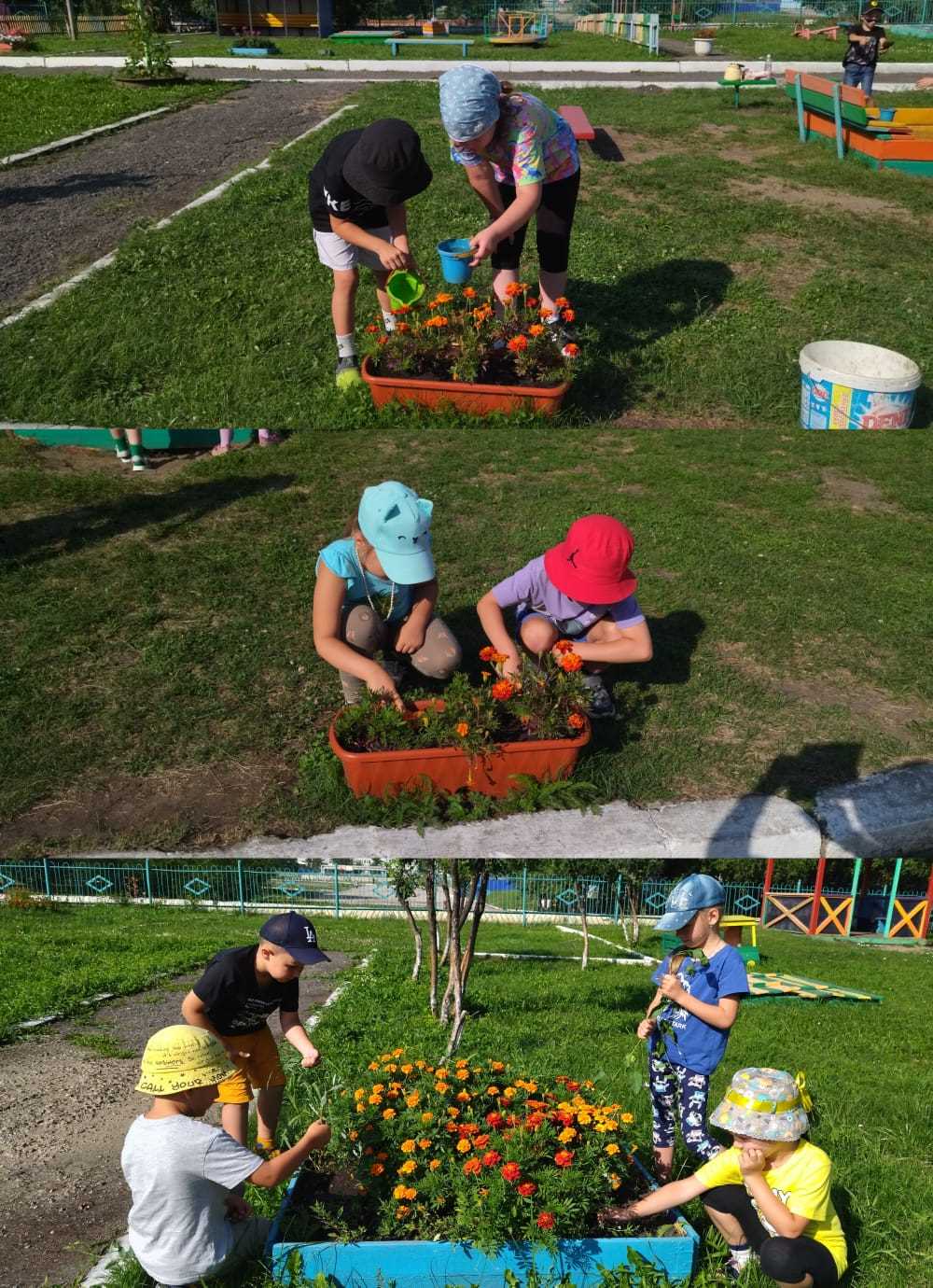 День благотворительности "Подарок книгу для коррекции зрения"
Трудовая деятельность на участке
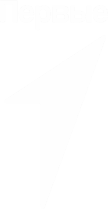 Направление -  Патриотизм и Историческая Память: «Служи Отечеству!»
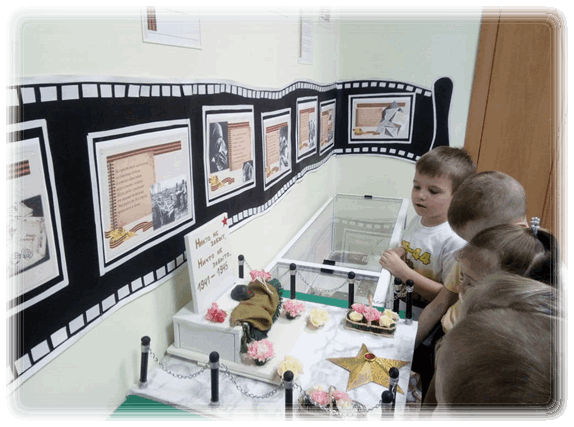 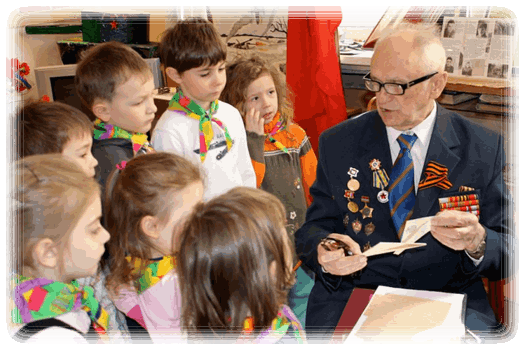 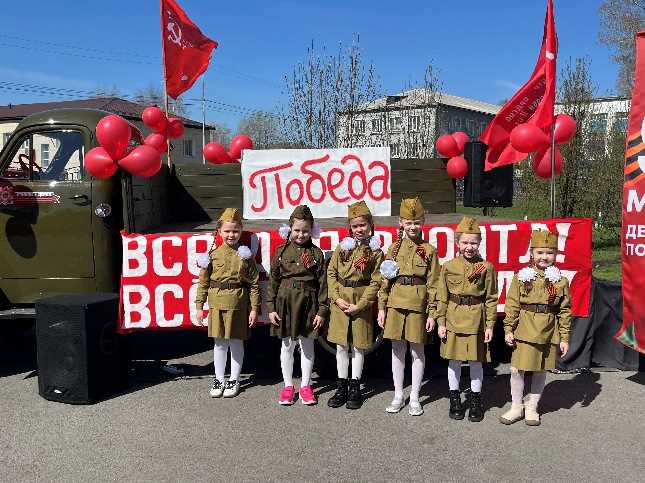 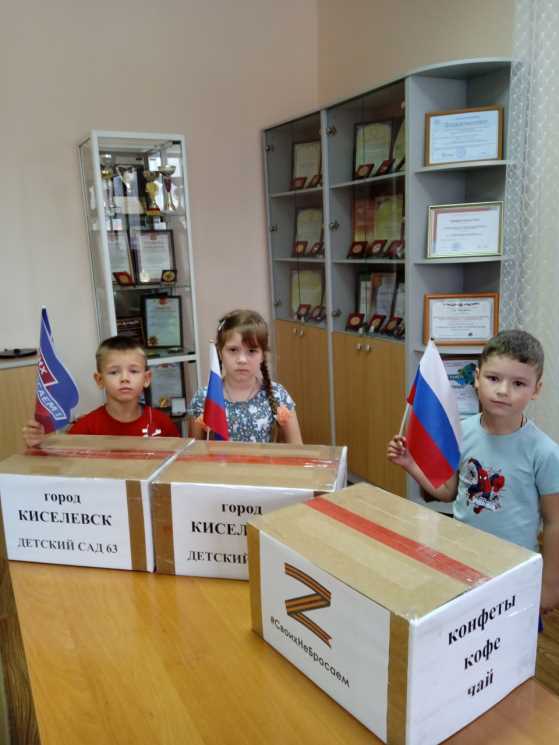 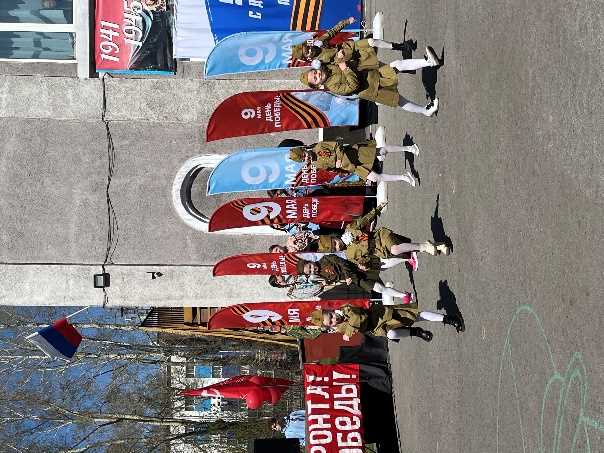 Творческие встречи с ветеранами
Музей Боевой и  трудовой славы
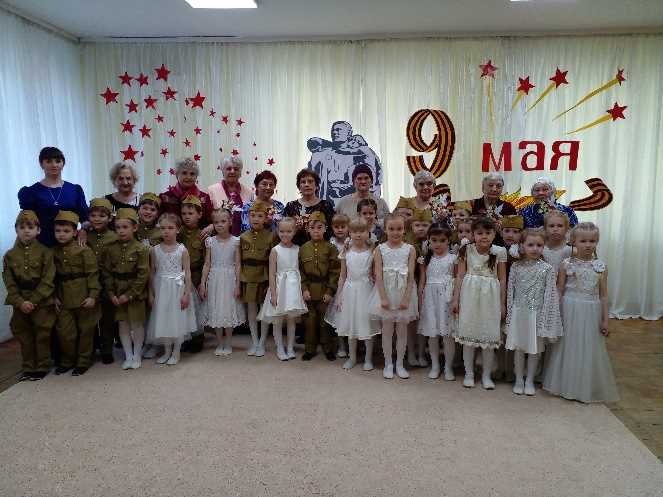 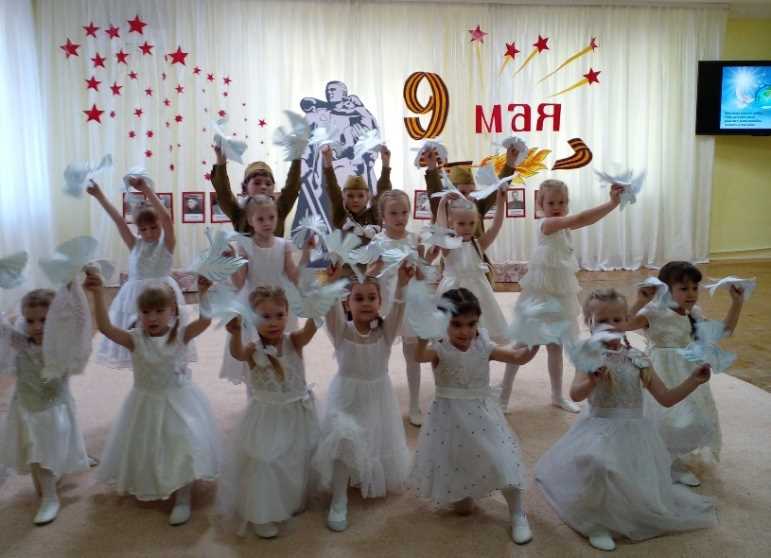 Акция  "Своих не бросаем"
Участие в мероприятиях
Направление -  Спорт: «Достигай и побеждай!»
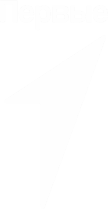 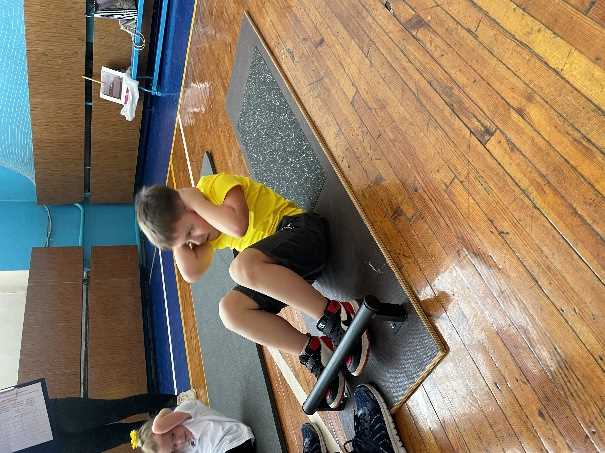 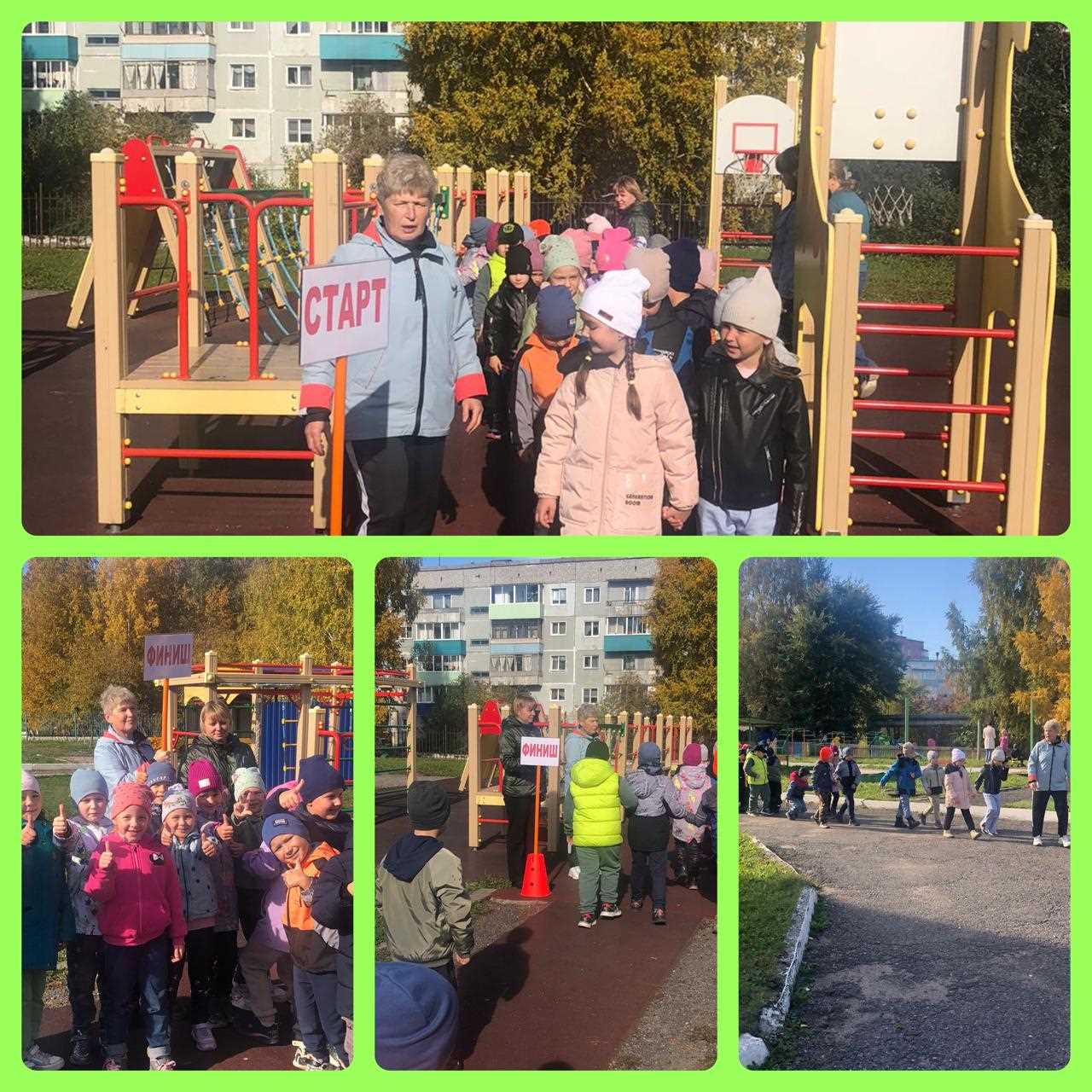 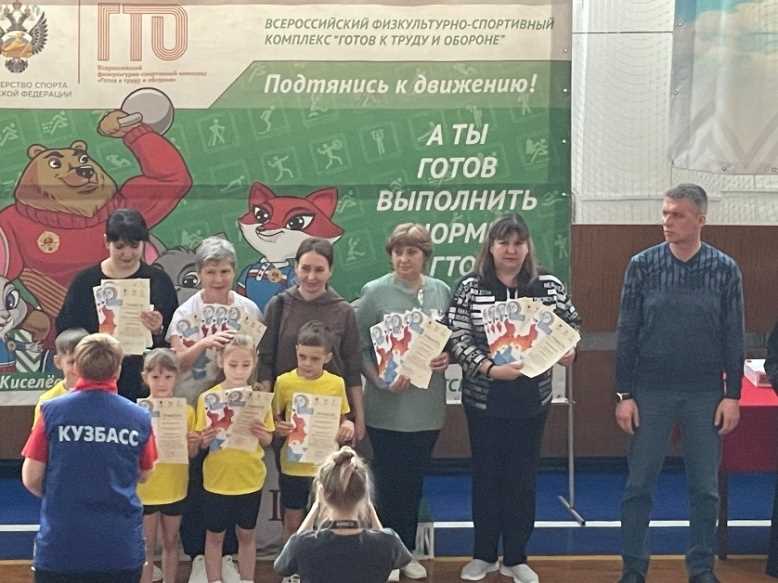 Акция "1000 шагов"
"Мы готовы к ГТО
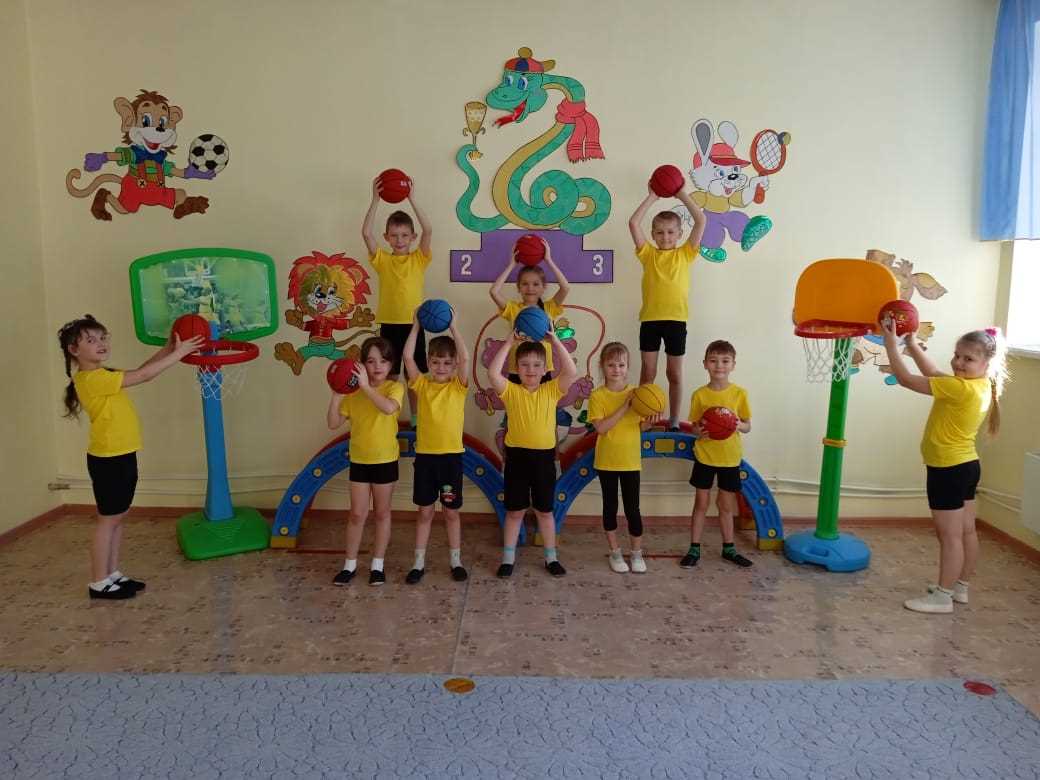 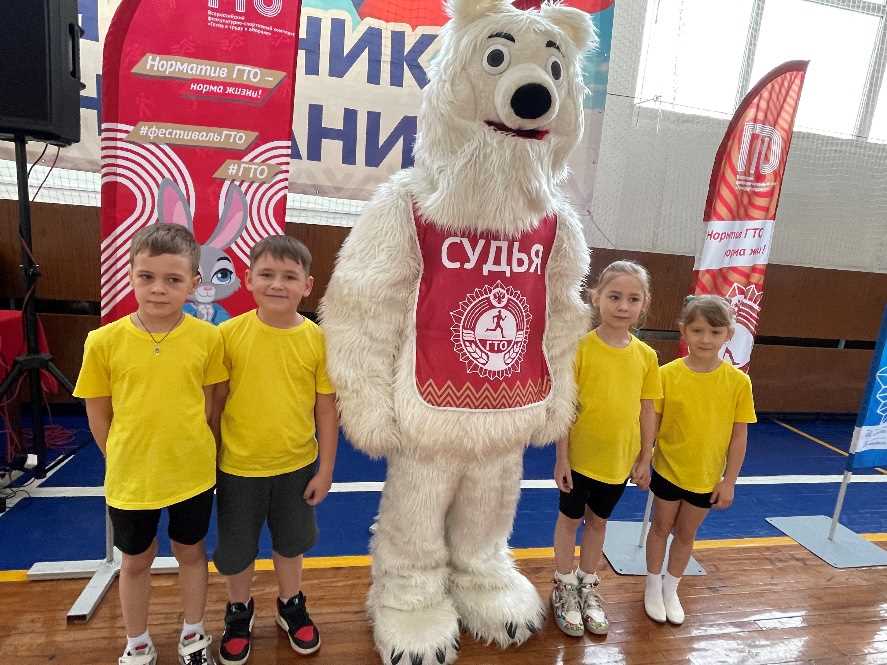 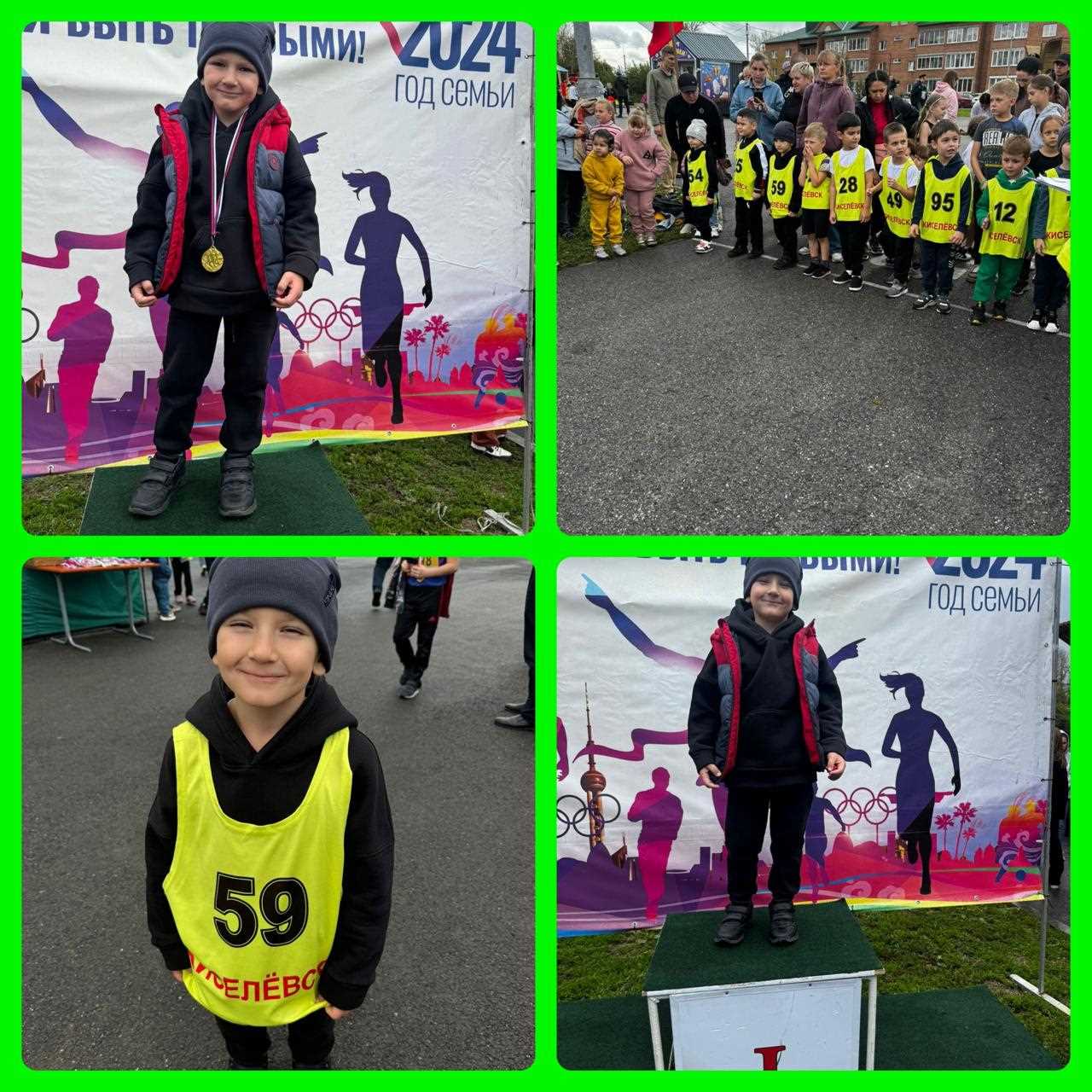 Спортивный марафон
Кузбасская дошкольная спортивная лига
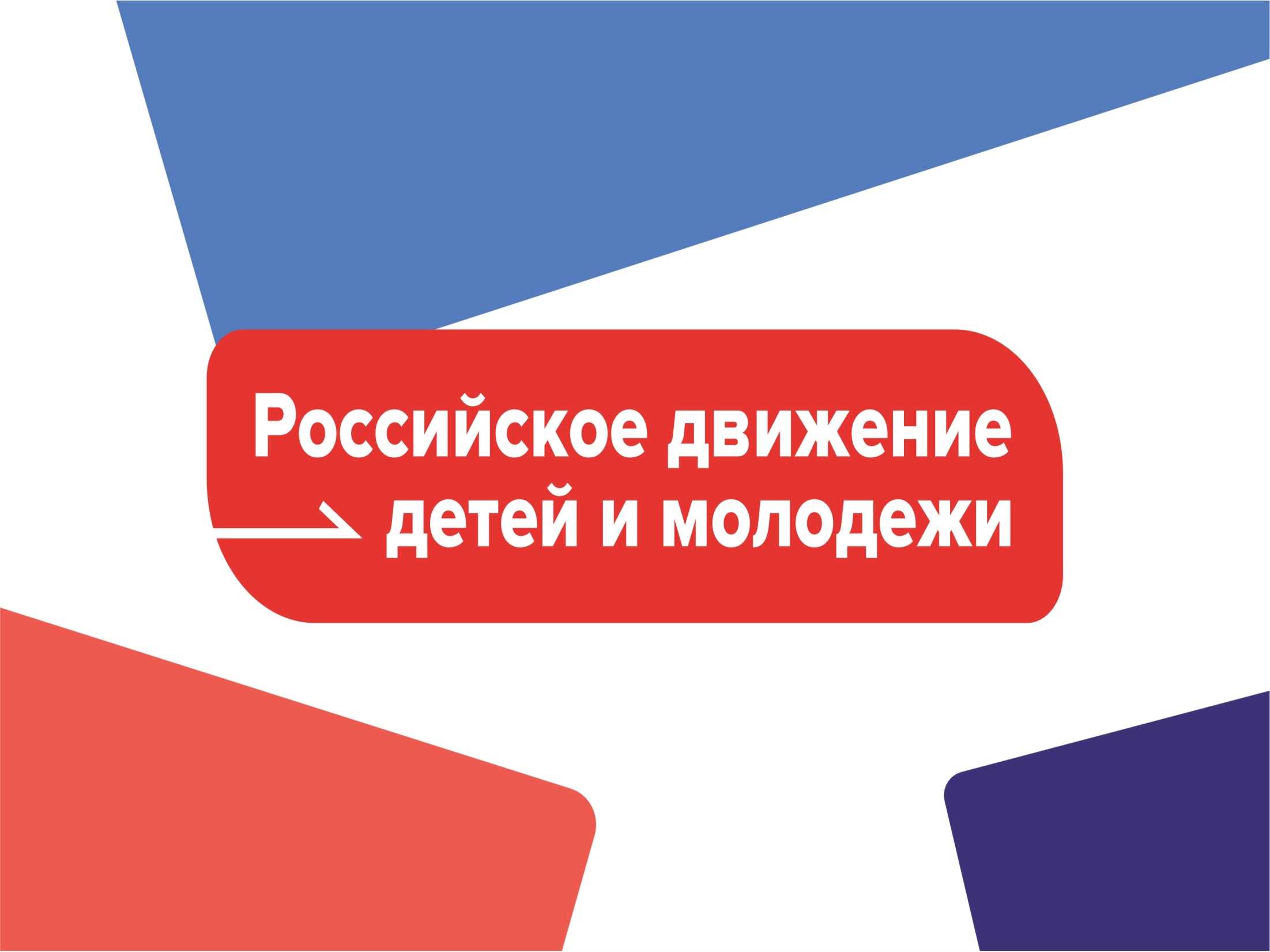 Муниципальное автономное дошкольное образовательное 
учреждение детский сад № 63 «Журавлик»
 комбинированного вида 
                                 Киселевского городского округа
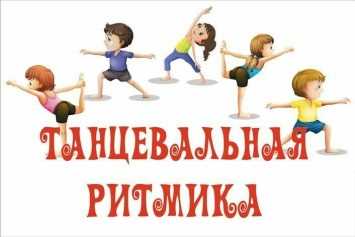 ТАНЦЕВАЛЬАЯ РИТМИКА

СТУДИЯ «Ритмишка»

Воспитатель: Воропаева И.И.
2025 год
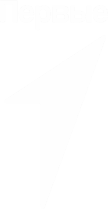 Направление -  Здоровый Образ Жизни: «Будь здоров!»
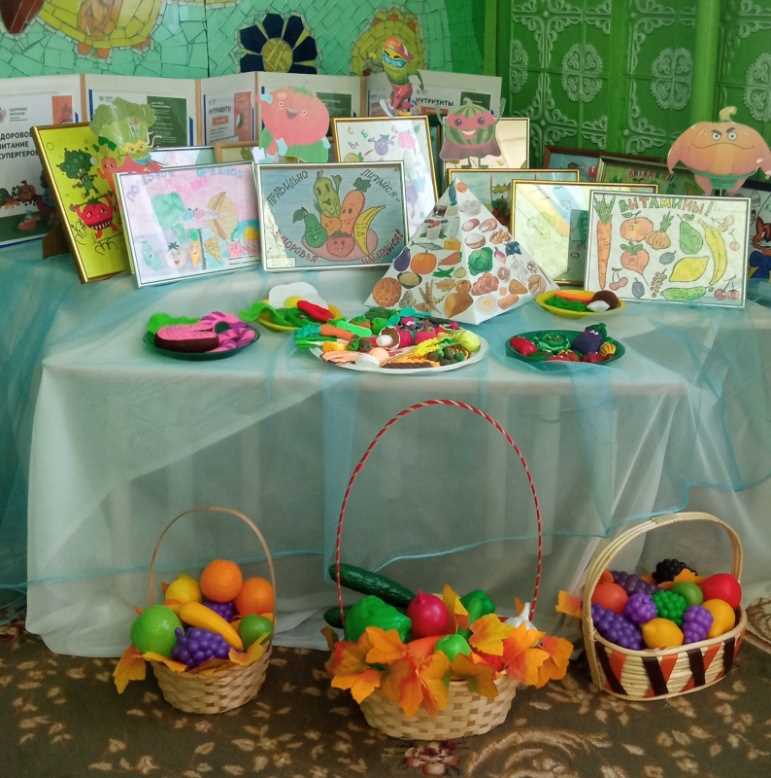 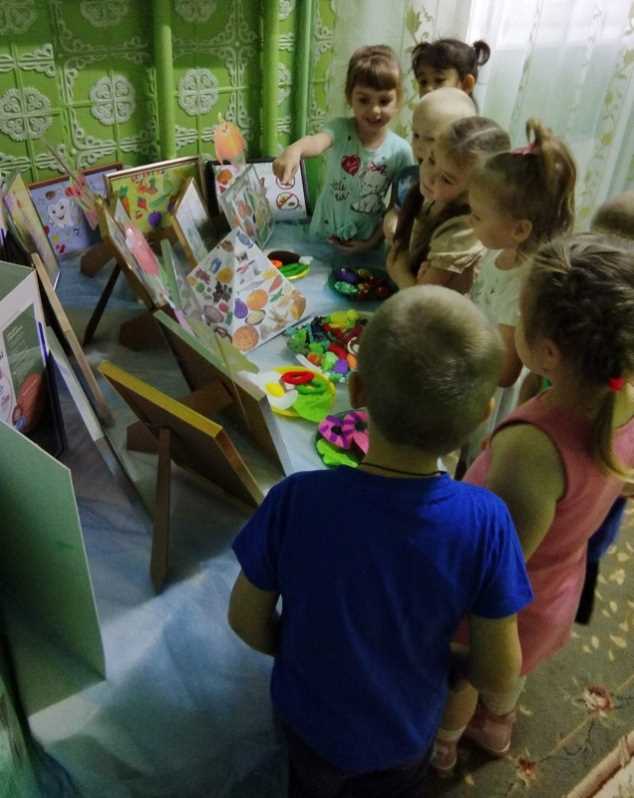 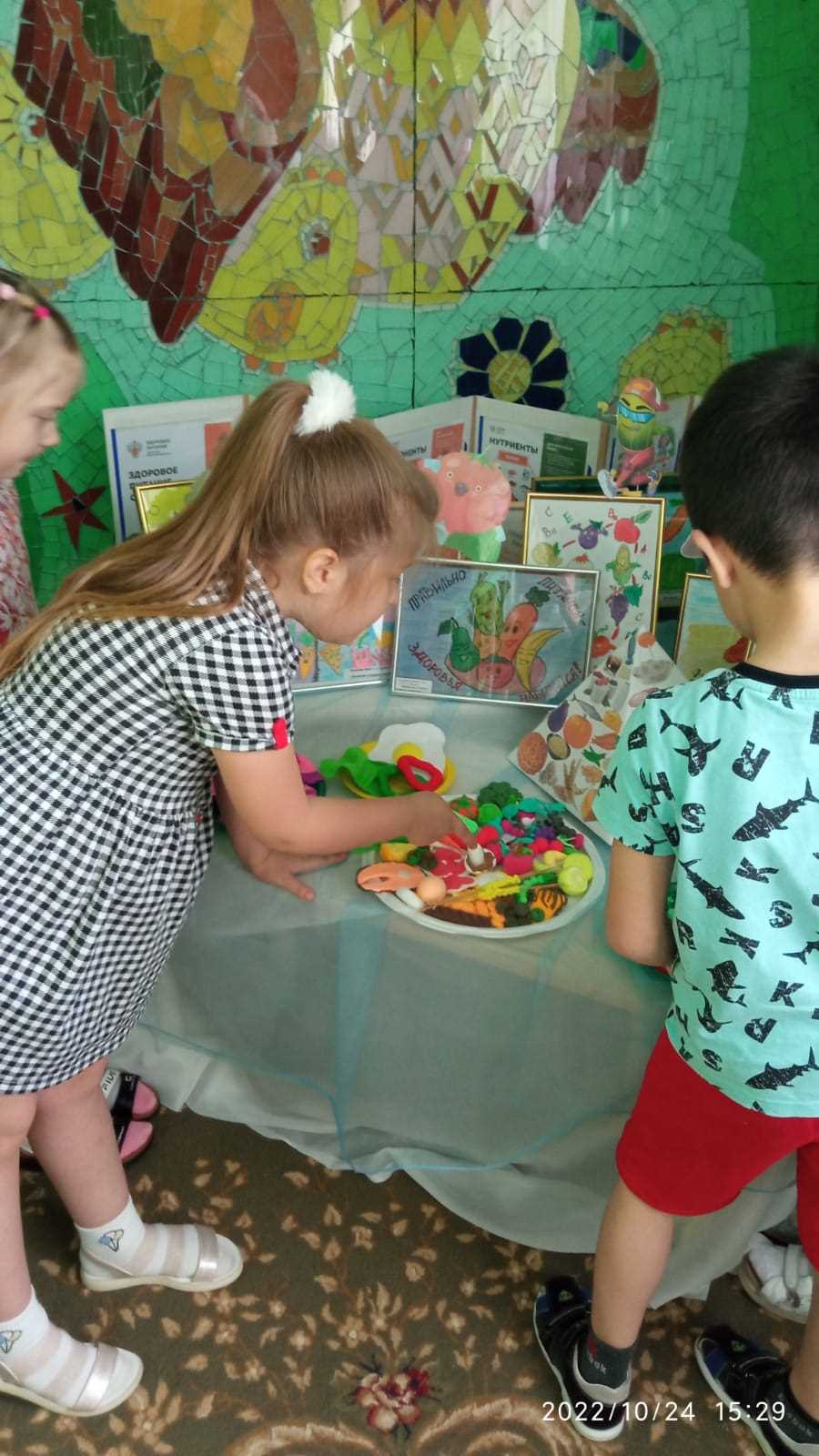 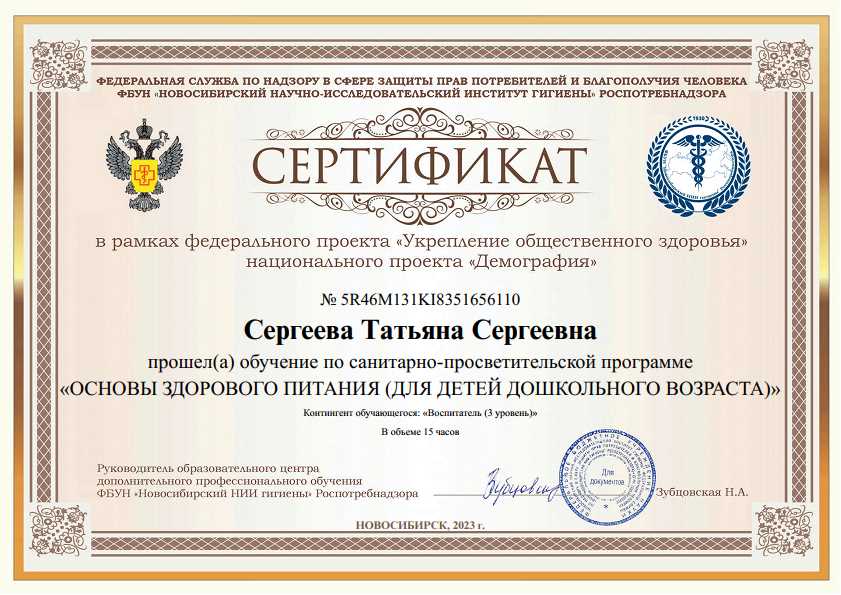 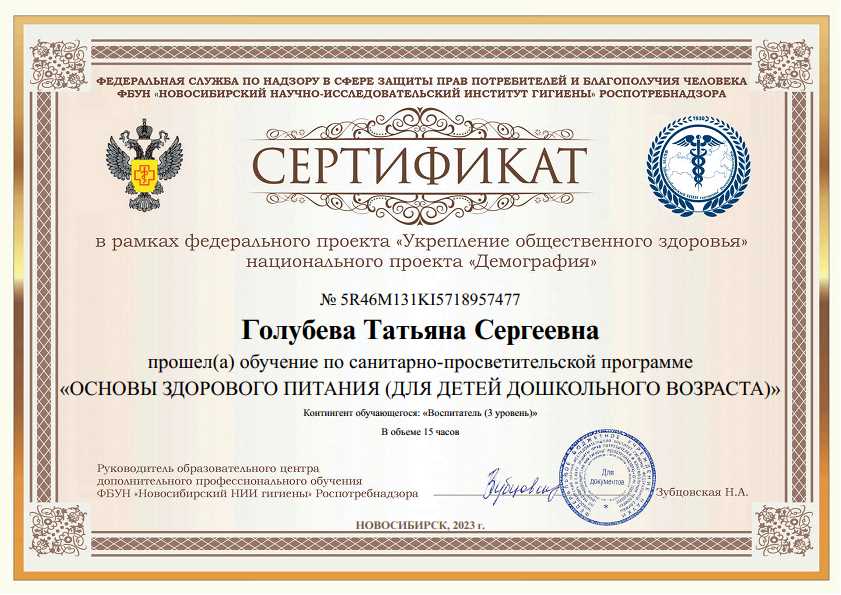 Реализация проекта "Прежде чем за стол мне сесть я подумаю,что съесть!"
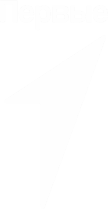 Направление - Медиа и Коммуникации «Расскажи о главном!»
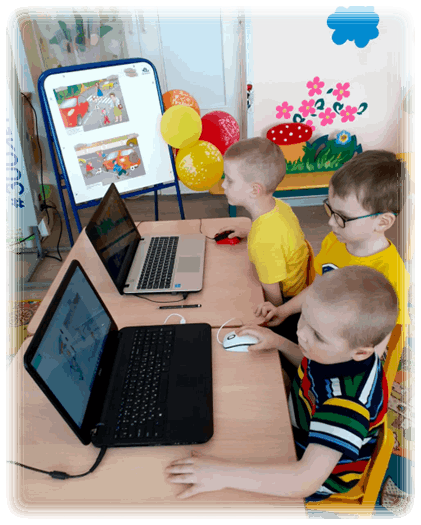 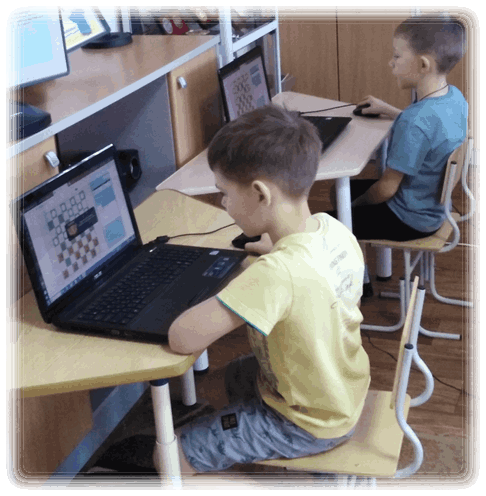 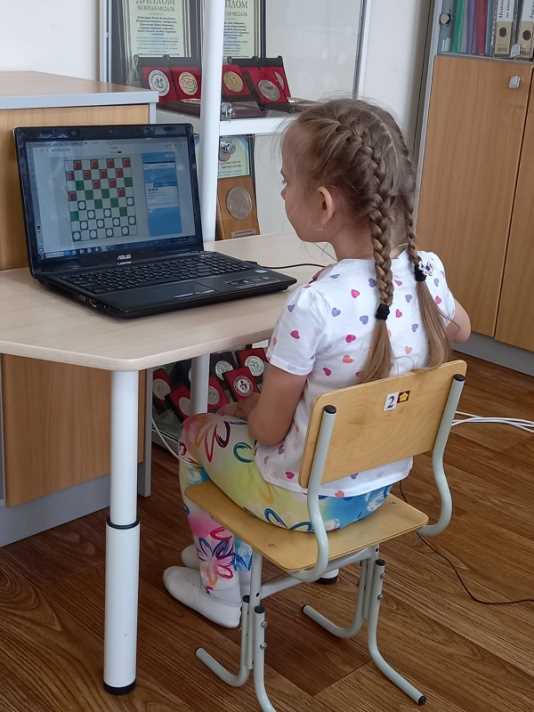 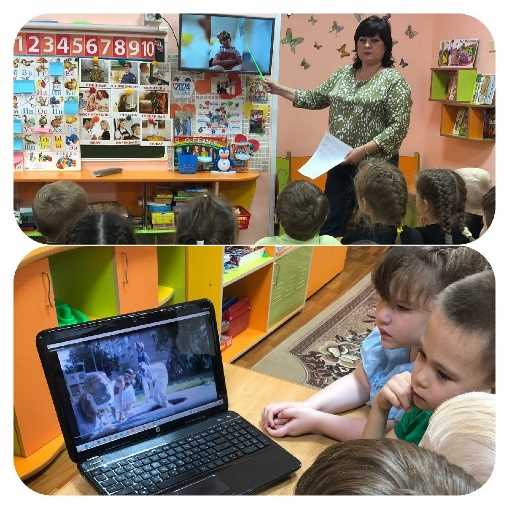 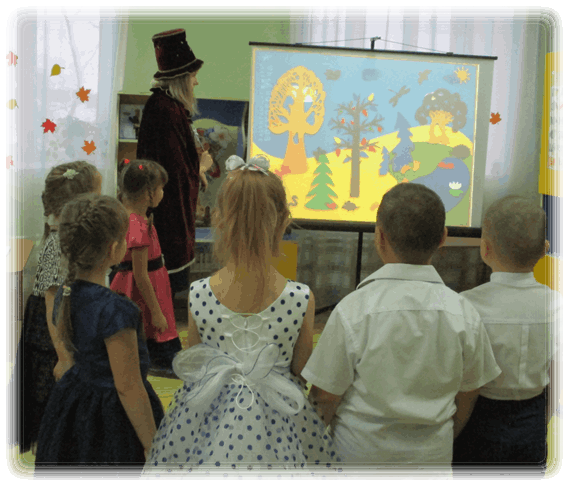 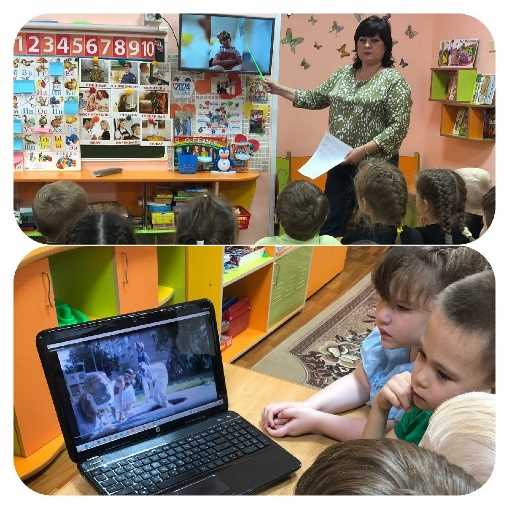 Использоание информационных технологий  
в воспитательно-образовательной деятельности
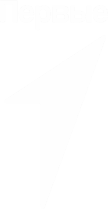 Направление - Туризм и Путешествия: «Открывай страну!»
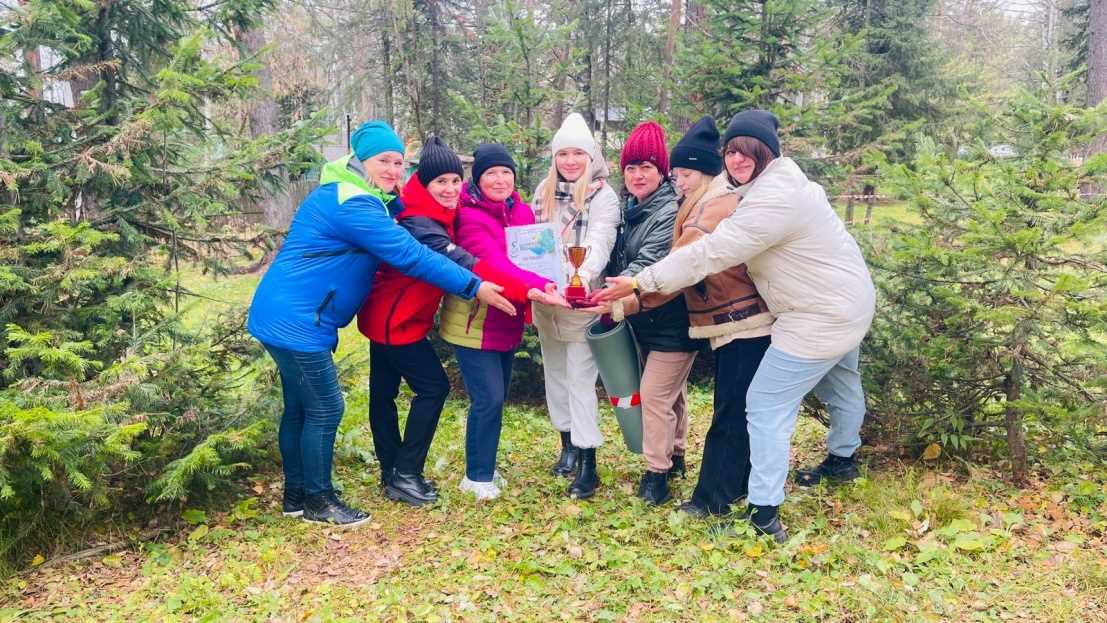 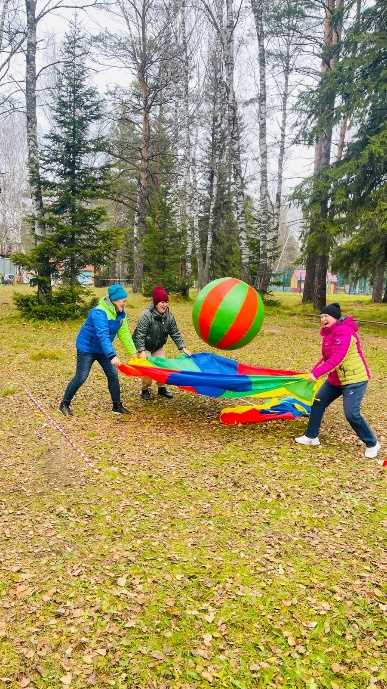 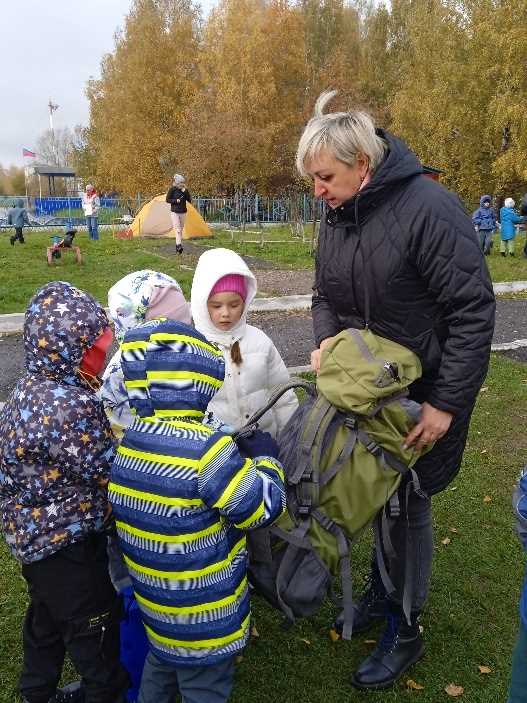 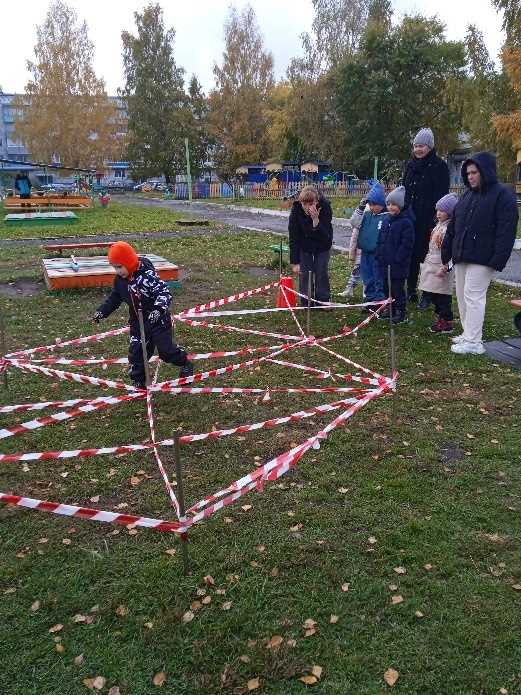 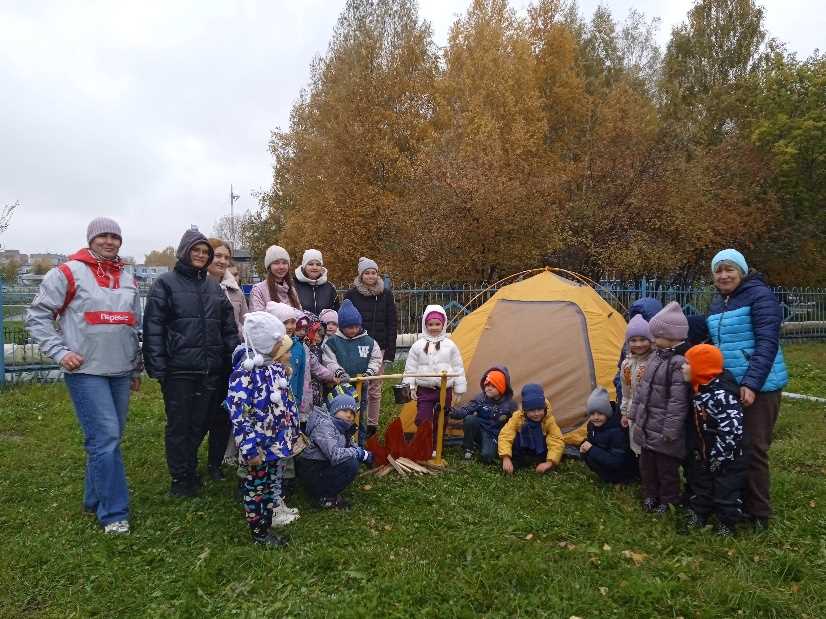 Туристический слёт  среди педагогов образовательных учреждений
Оздоровительный квест "Мы туристы"
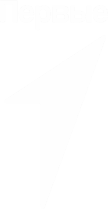 Направление - Экология: «Береги Планету!»
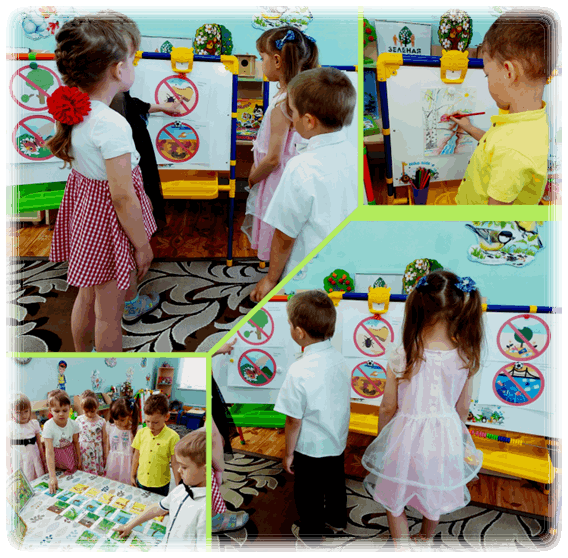 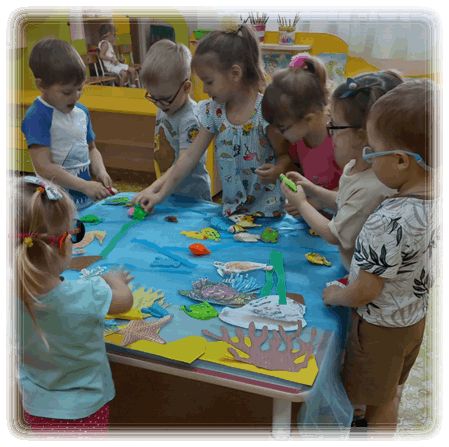 Моделирование "Познаю подводный мир"
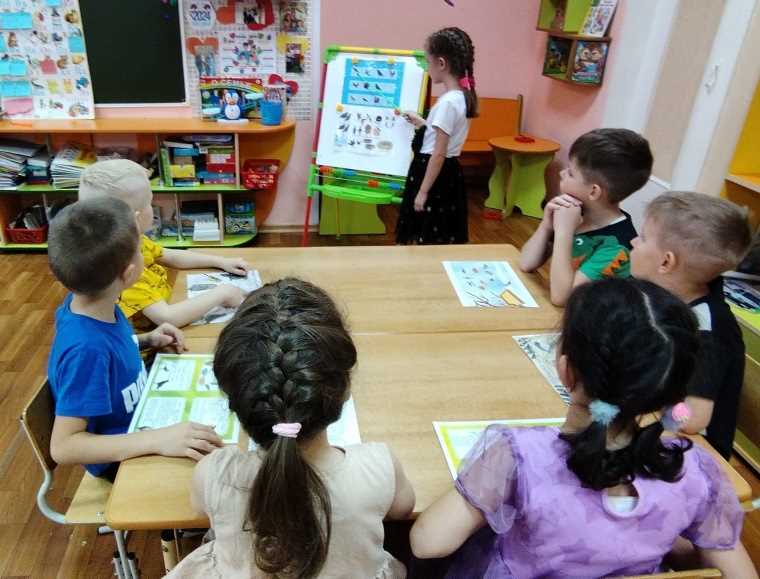 Экологическая викторина "Знатоки природы
Квест-игра "Природа вокруг нас!"
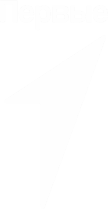 Направление -  Дипломатия и Международные отношения: «Умей дружить!»
!»
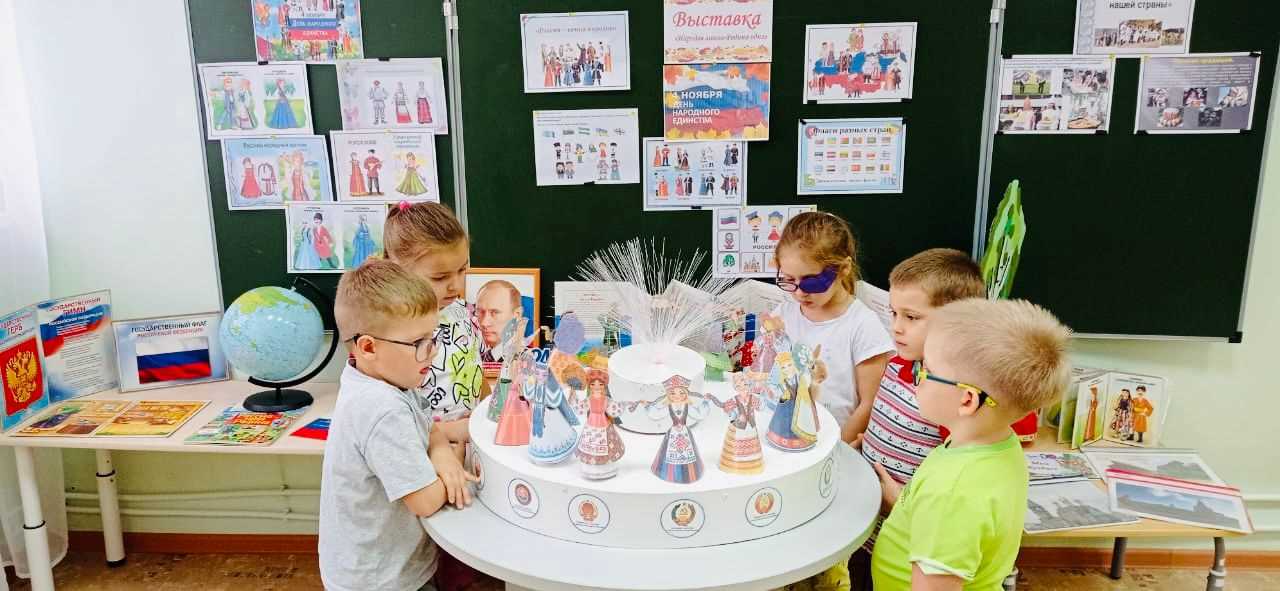 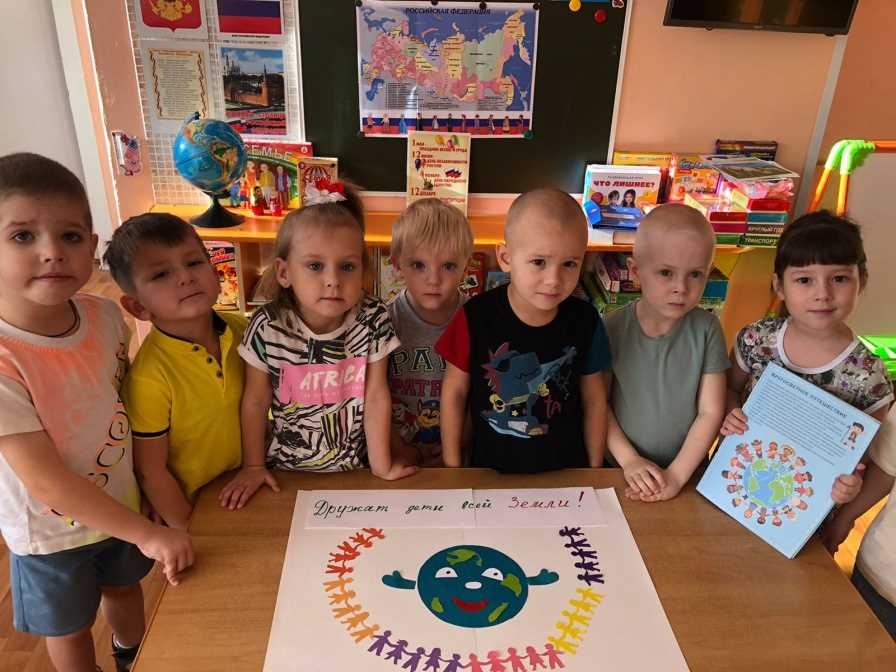 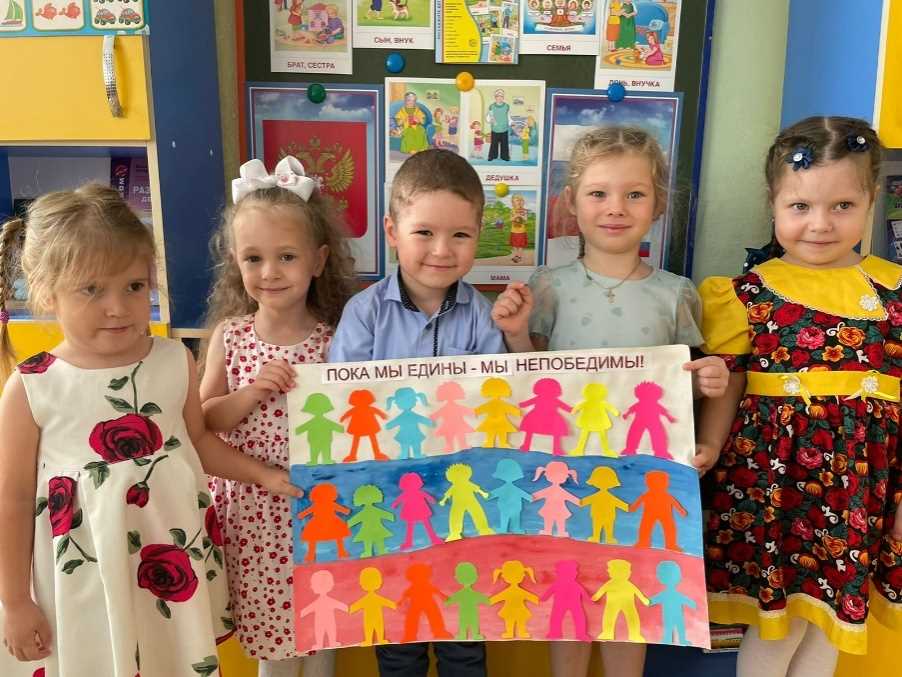 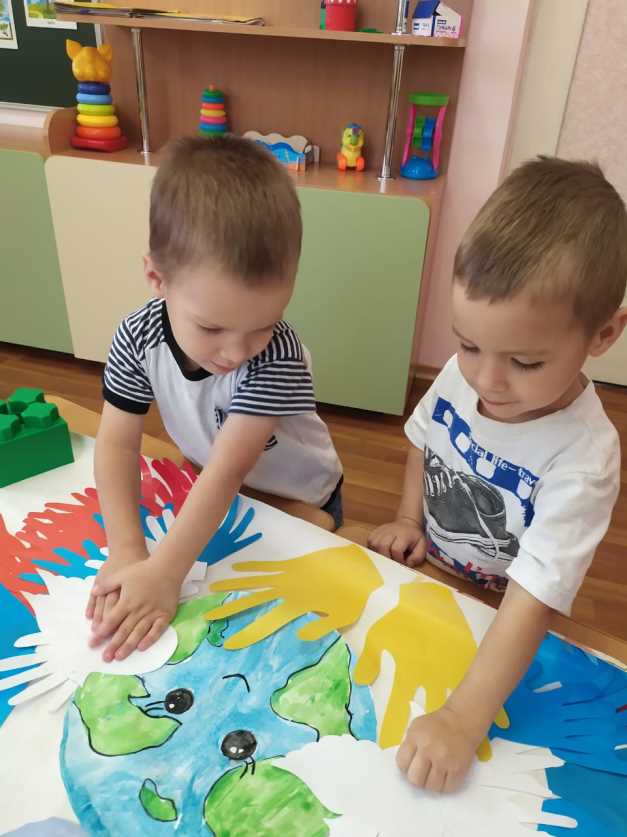 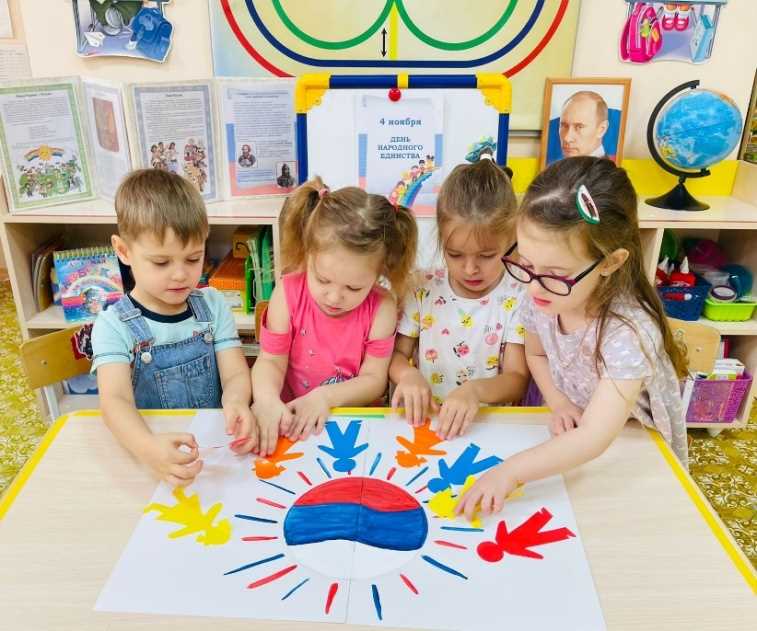 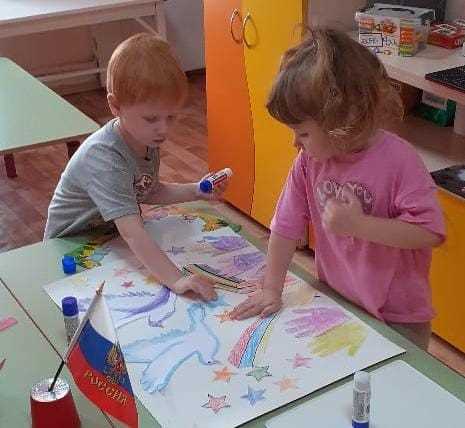 Совместная деятельность 
"Пока мы едины-мы непобедимы!"
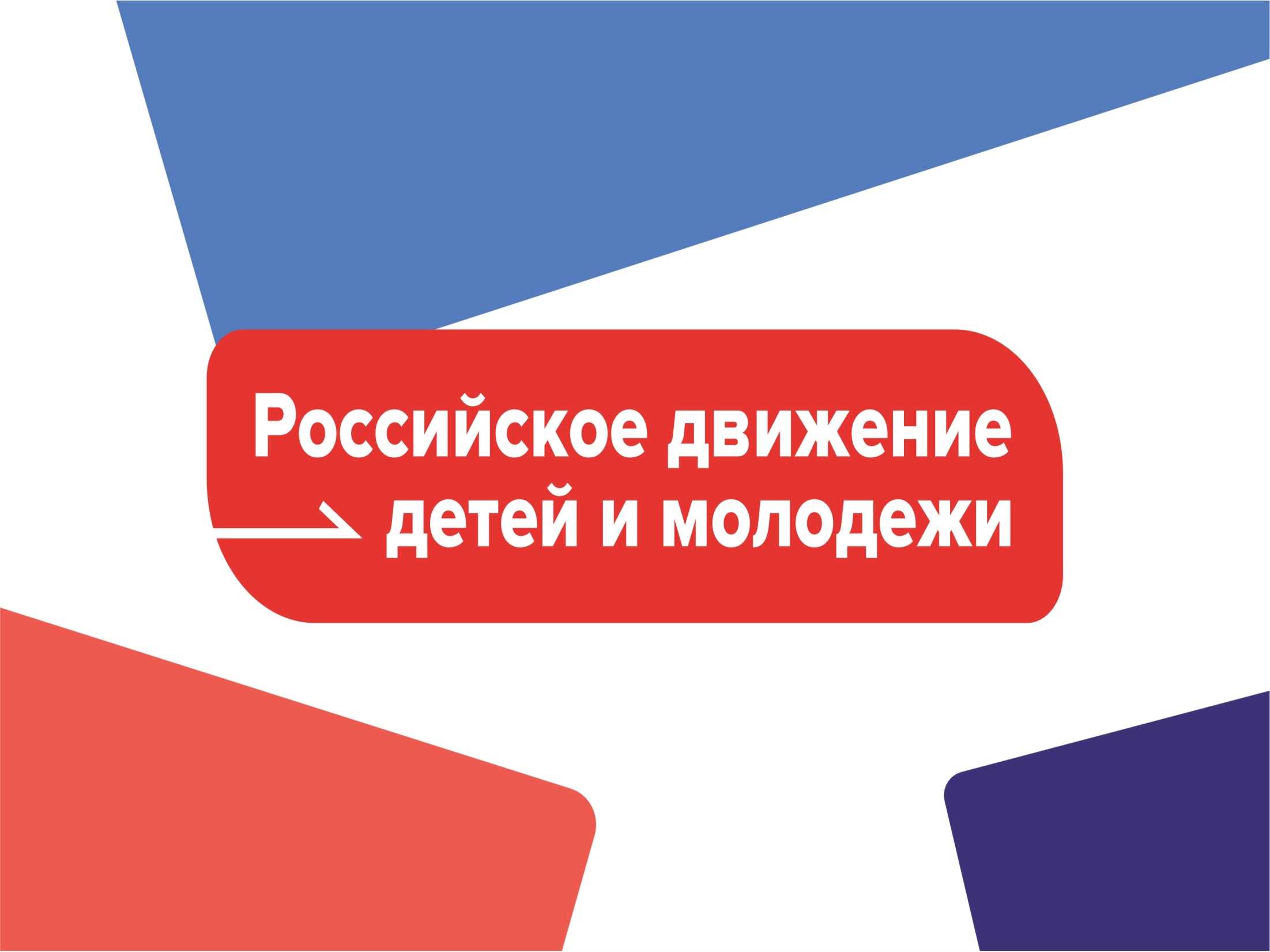 Муниципальное автономное дошкольное образовательное 
учреждение детский сад № 63 «Журавлик»
 комбинированного вида 
                                 Киселевского городского округа
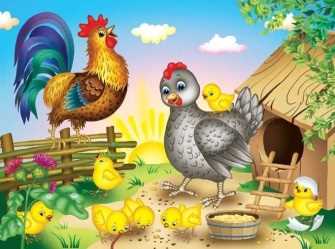 ХУДОЖЕСТВЕННО – ТЕАТРАЛИЗОВАННАЯ ДЕЯТЕЛЬНОСТЬ  
«ЦЫПЛЯТА И СЕМЬЯ»

Младшая группа «Цыплята»  
Воспитатель: Гуськова А.Ф.
2025 год
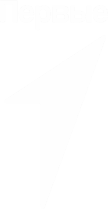 Детское объединение "Движение Первых"
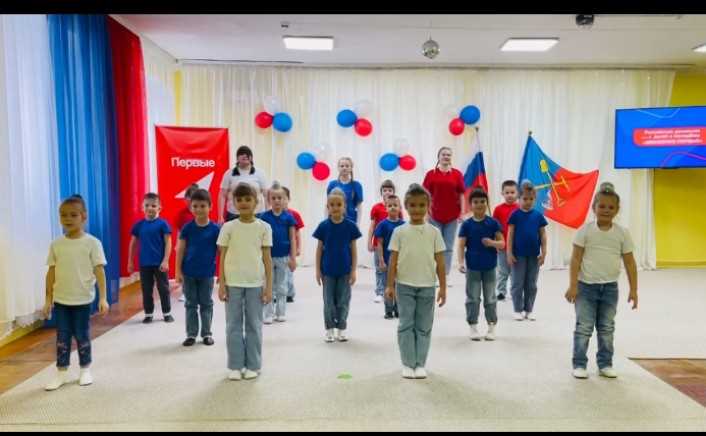 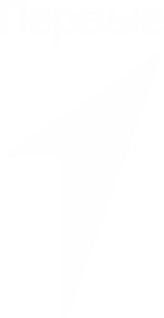 СПАСИБО ЗА ВНИМАНИЕ!